Confine e paesaggio. Gli effetti della presenza di un limite internazionale su società, territorio e turismo. Il caso del confine orientale italiano.
Abstract .1
Il confine orientale italiano, così come viene costruito nel corso del Novecento, a partire dalla conclusione della prima guerra mondiale, si sviluppa all’interno di uno spazio che non aveva avuto nei secoli precedenti, se non nella sua parte centrale, alcuna divisione politica. 
La separazione culturale – tra mondo latino, slavo e tedesco – che trovava in quei territori un momento di incontro e confronto, non aveva prodotto la presenza di elementi “fisici” che segnassero la diversa appartenenza culturale.
2
Abstract .2
Dopo il 1918, l’introduzione di un nuovo confine politico e soprattutto l’arrivo di una nuova entità statale, quella del Regno d’Italia, sotto questo punto di vista “occupatrice”, comporta l’accettazione (e/o imposizione) dello  stesso da parte delle persone che vi abitavano in precedenza e che decidono di non abbandonarlo nella nuova condizione. 
Tra queste, già sudditi – abbastanza convinti e contenti - imperial regi, vi sono sia “allogeni” e “alloglotti” sia italiani i quali devono adeguarsi e accettare la nuova amministrazione dello Stato italiano. 
Quest’ultima, proprio nelle zone di confine, si caratterizza da subito per l’identificazione con il movimento fascista, che in questi territori si impone (e amministra) prima che nel resto dell’Italia, producendo una coincidenza tra Italia e fascismo.
3
Abstract .3
La fase iniziale corrisponde al primo dopoguerra e questo è il motore primo del fenomeno. 
La fascia che oggi costituisce la zona di frontiera italo-slovena è quella all’interno della quale si è combattuta la parte più violenta e sanguinosa della prima guerra mondiale sul fronte italo asburgico. Da qui è passata la maggior parte dei cinque milioni di soldati italiani che hanno partecipato al conflitto, qui è morta la maggior parte dei oltre 560mila caduti italiani. 
Al contempo per i nuovi governanti il fatto che quantità analoghe di soldati imperial regi abbiano avuto la stessa sorte nei medesimi luoghi e che gli uomini dei paesi “annessi” abbiano combattuto nell’esercito “nemico” non ha alcuna importanza. 
In tutta Italia l’area è ormai conosciuta, anche nella toponomastica minore, per gli eventi bellici e qui è presente una enorme quantità di cimiteri militari.
4
Abstract .4
La necessità di gestione della memoria del conflitto diventa, a questo punto, occasione per introdurre nel territorio conquistato una serie di “segni” che identifichino chi ha vinto e  chi ha perso, chi ha il potere e chi non comanda più. 
Percorsi turistici, monumenti celebrativi, cimiteri monumentali, sacrari, musei, fari, rifugi alpini sono tutti elementi che vengono utilizzati per visualizzare immediatamente e anche da lontano la nuova situazione. 
E’ un fenomeno che si sviluppa particolarmente ad opera del governo italiano sotto l’amministrazione fascista, ma costituisce uno “schema di lavoro” che viene adottato anche in seguito su entrambi i versanti del confine, fino all’inizio del nuovo millennio e che costituisce uno dei retaggi più evidenti del Novecento.
5
Il Friuli Venezia Giulia
6
L’area del confine orientale
7
Fino agli inizi del Novecento
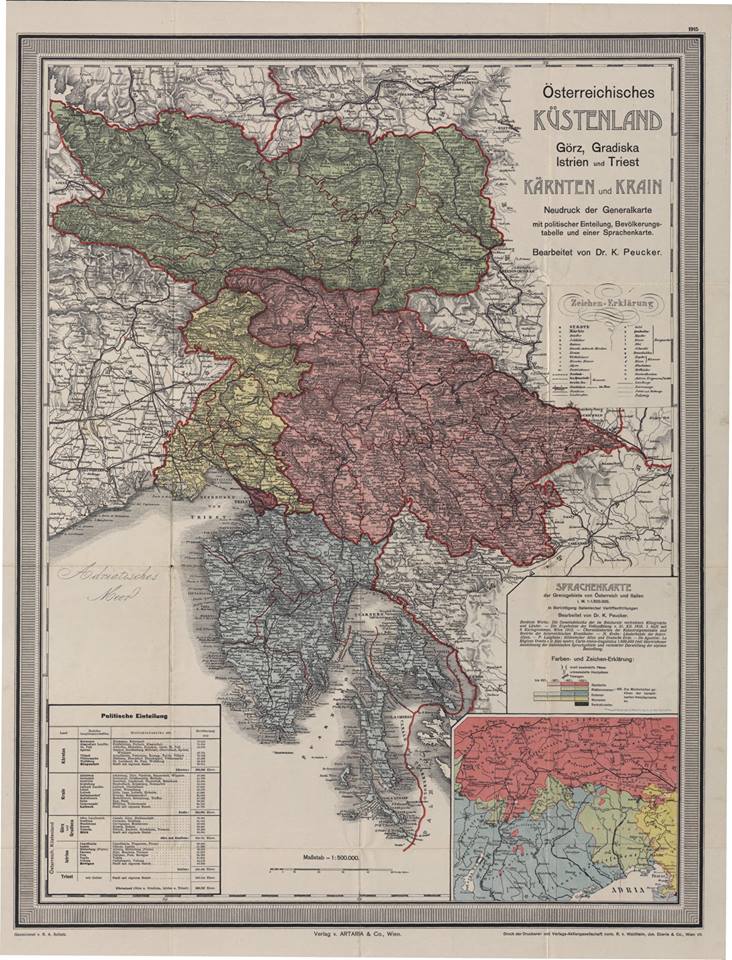 8
La Principesca Contea di Gorizia e Gradisca
9
I (soli) segni (religiosi) sull’area
10
Lussari, Castelmonte, Monte Santo, Scala Santa
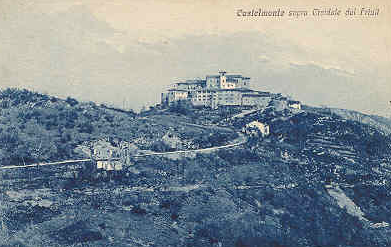 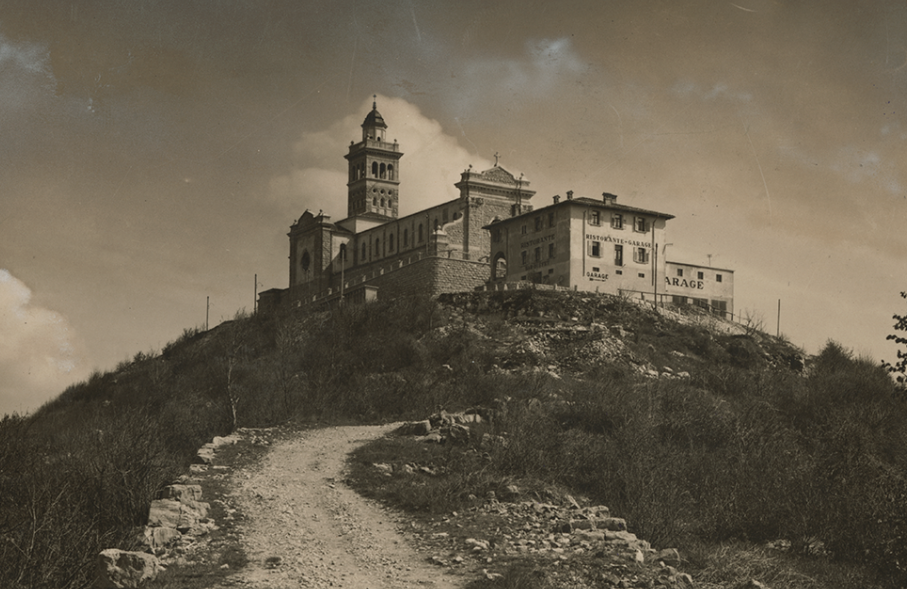 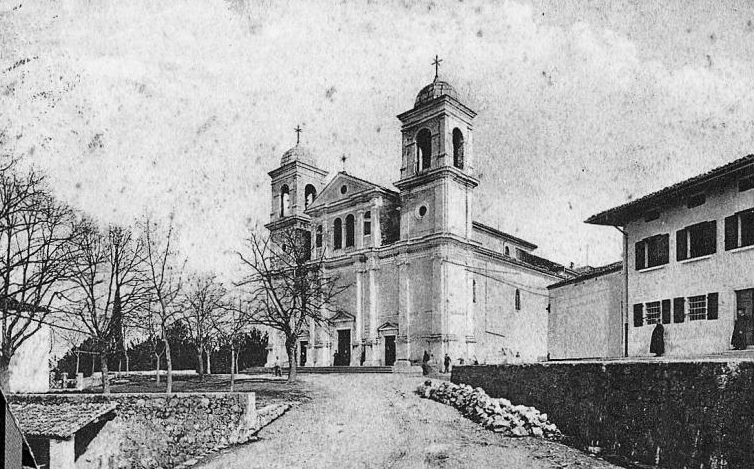 11
Il caso di Trieste
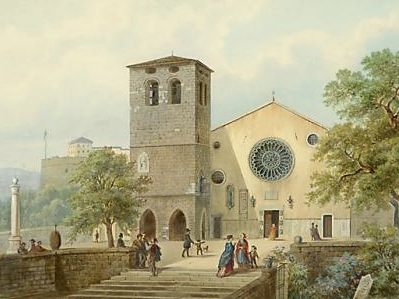 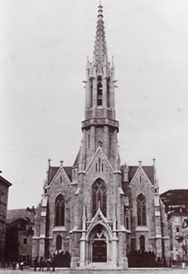 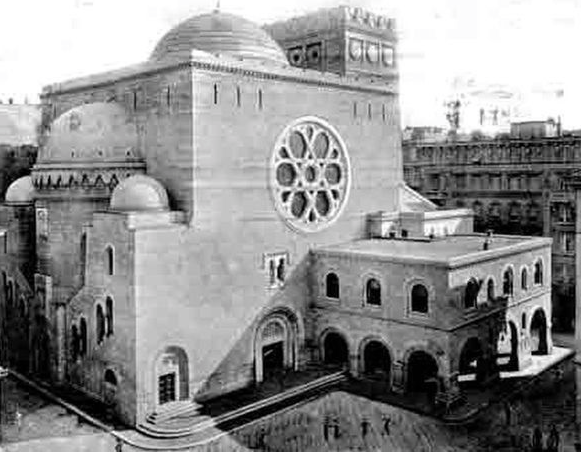 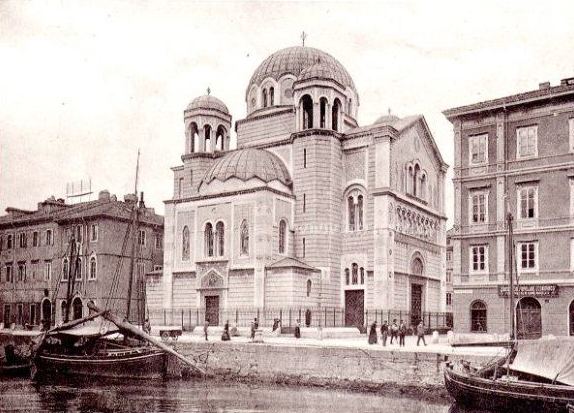 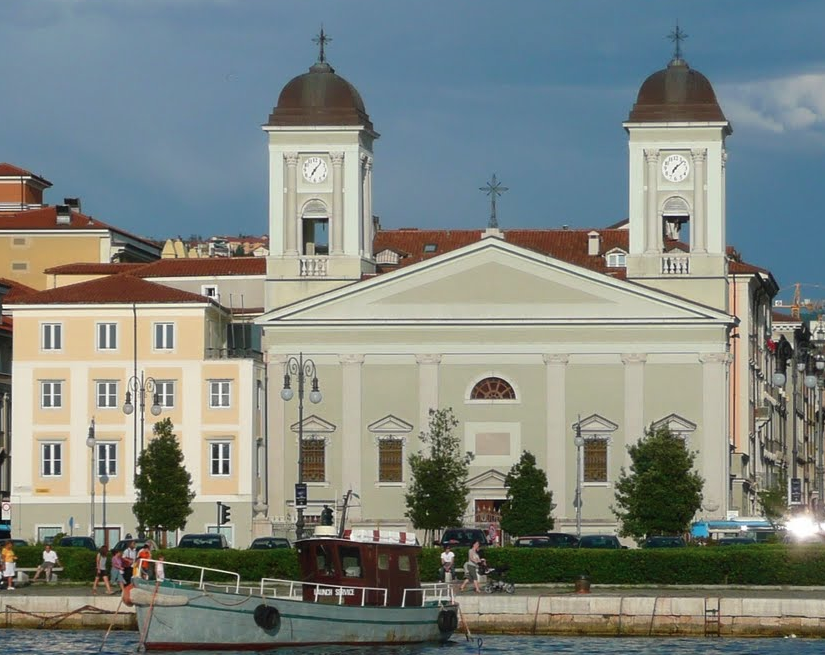 12
Le ferrovie che uniscono
13
Lo scoppio (diversificato) della prima guerra mondiale
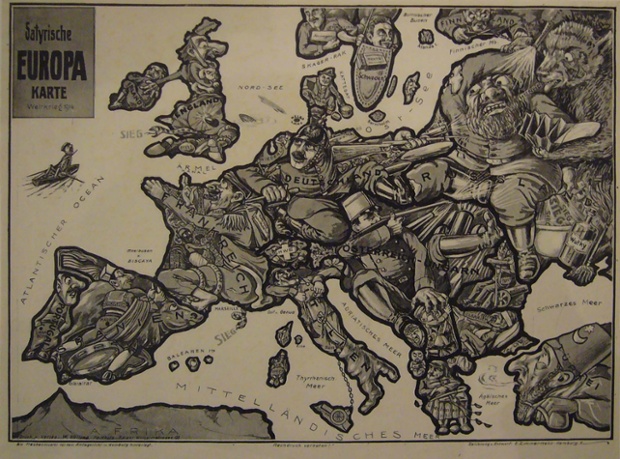 14
L’Italia dopo il 24 maggio 1915
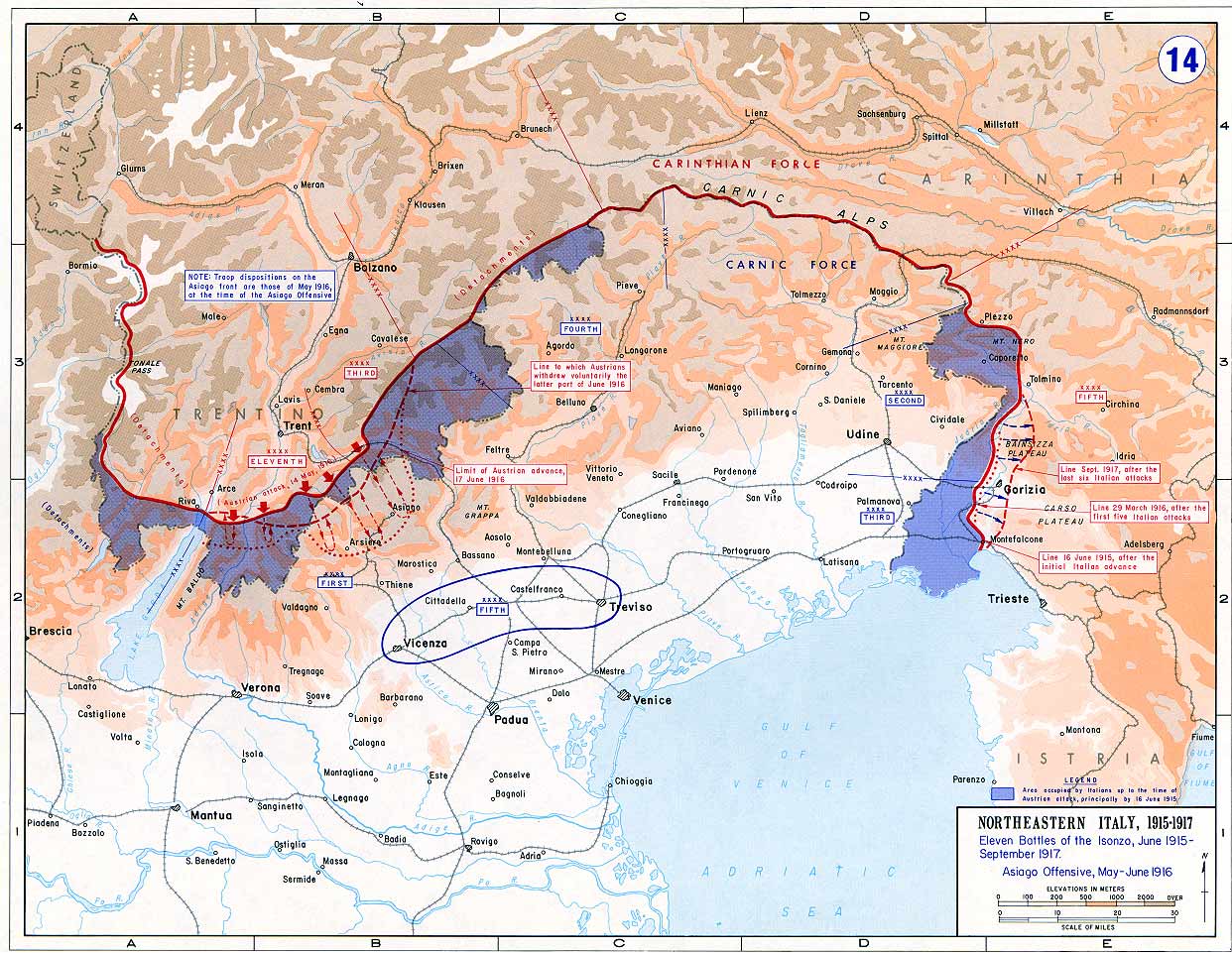 L’Italia combatte su due fronti: 
Le Alpi e 
il Fronte Isonzo /Carso
Dov’è il confine orientale nel 1915?
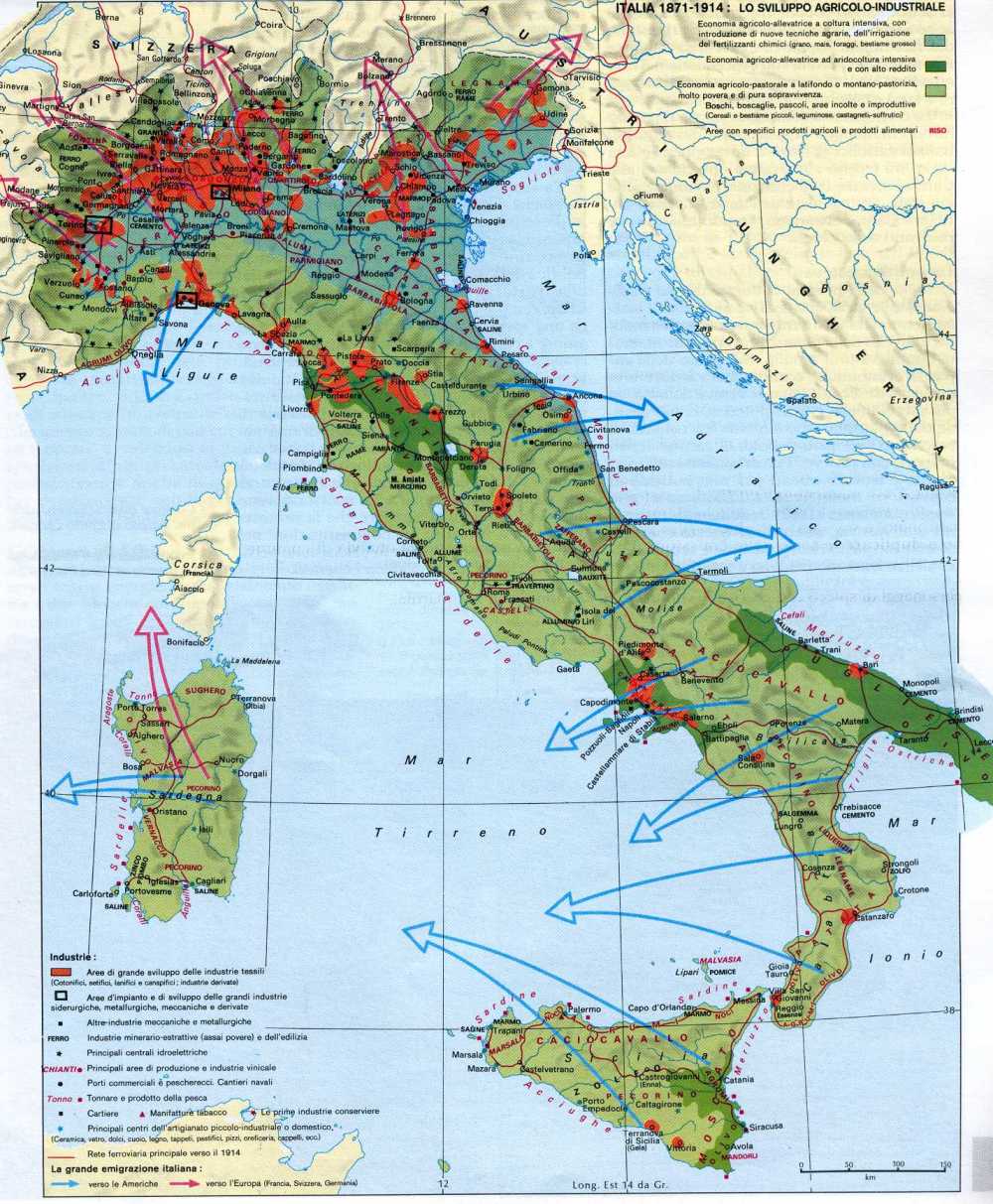 Il Fronte Isonzo / Carso era soltanto una piccola area al di là del confine orientale
Il confine orientale
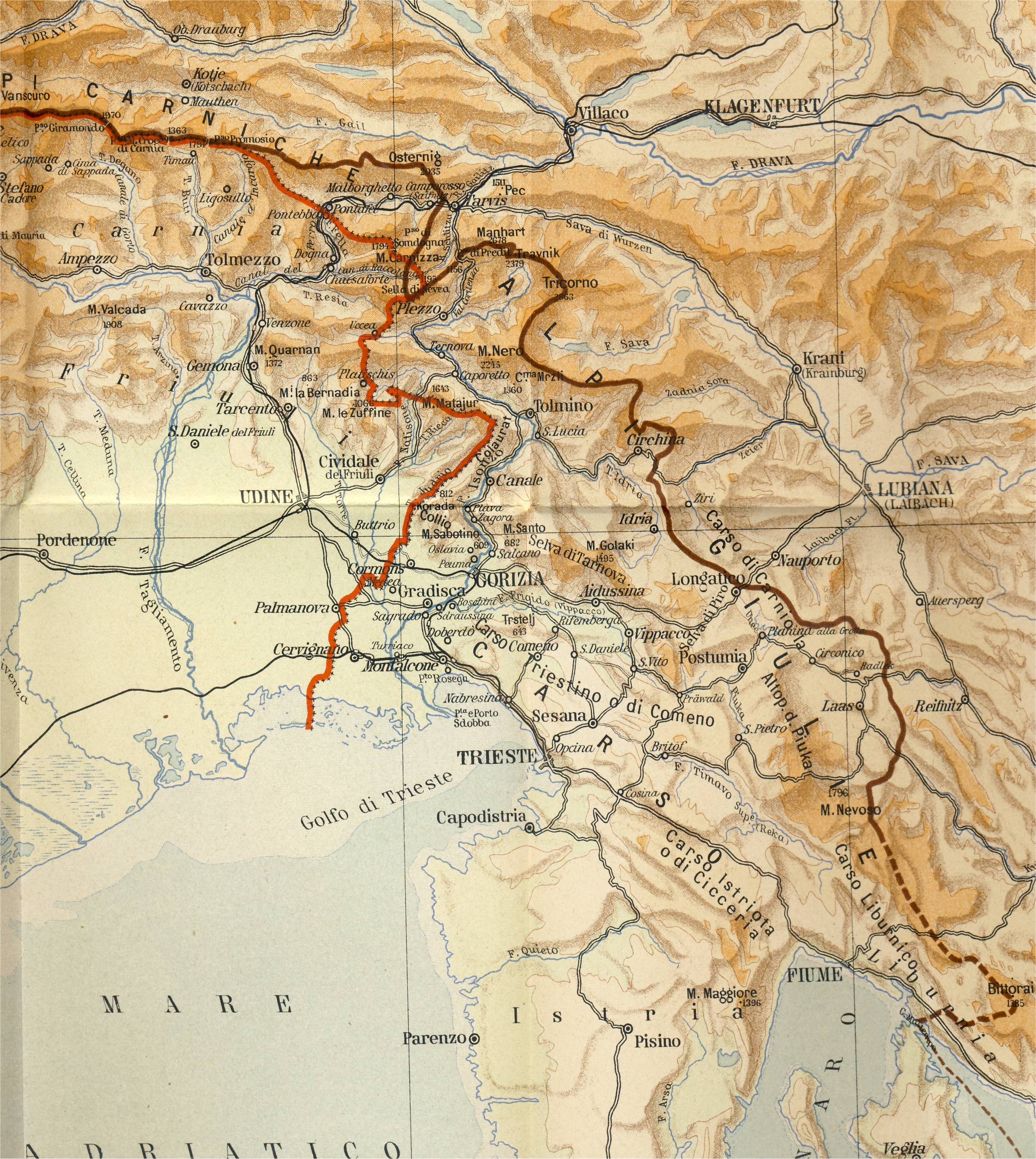 La conoscenza della guerra
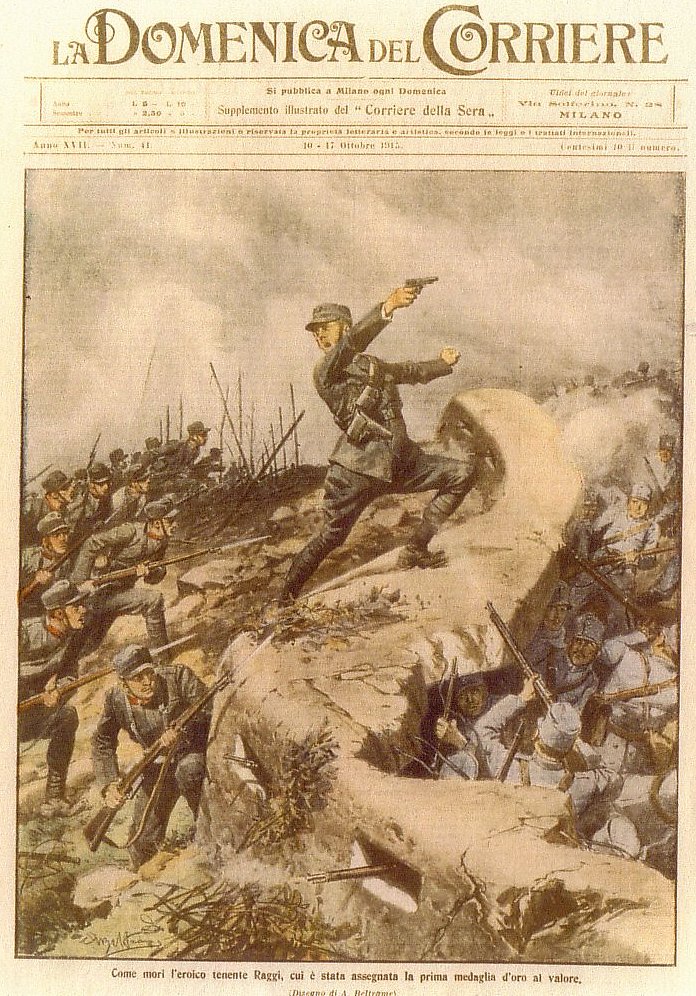 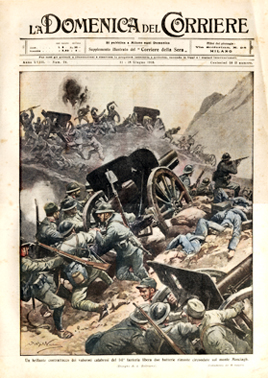 Gli Italiani non conoscono i luoghi dove i soldati vanno a combattere. 

La conoscenza del territorio passa attraverso i giornali e le riviste illustrate raccontano la guerra attraverso le loro immagini.
La guerra
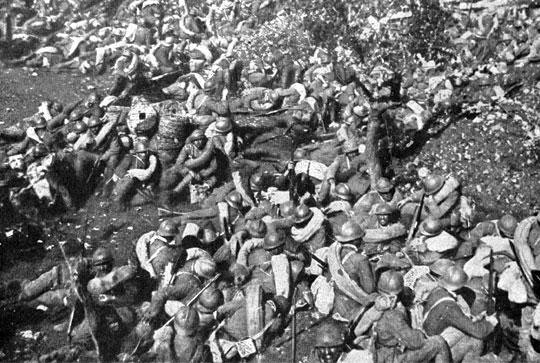 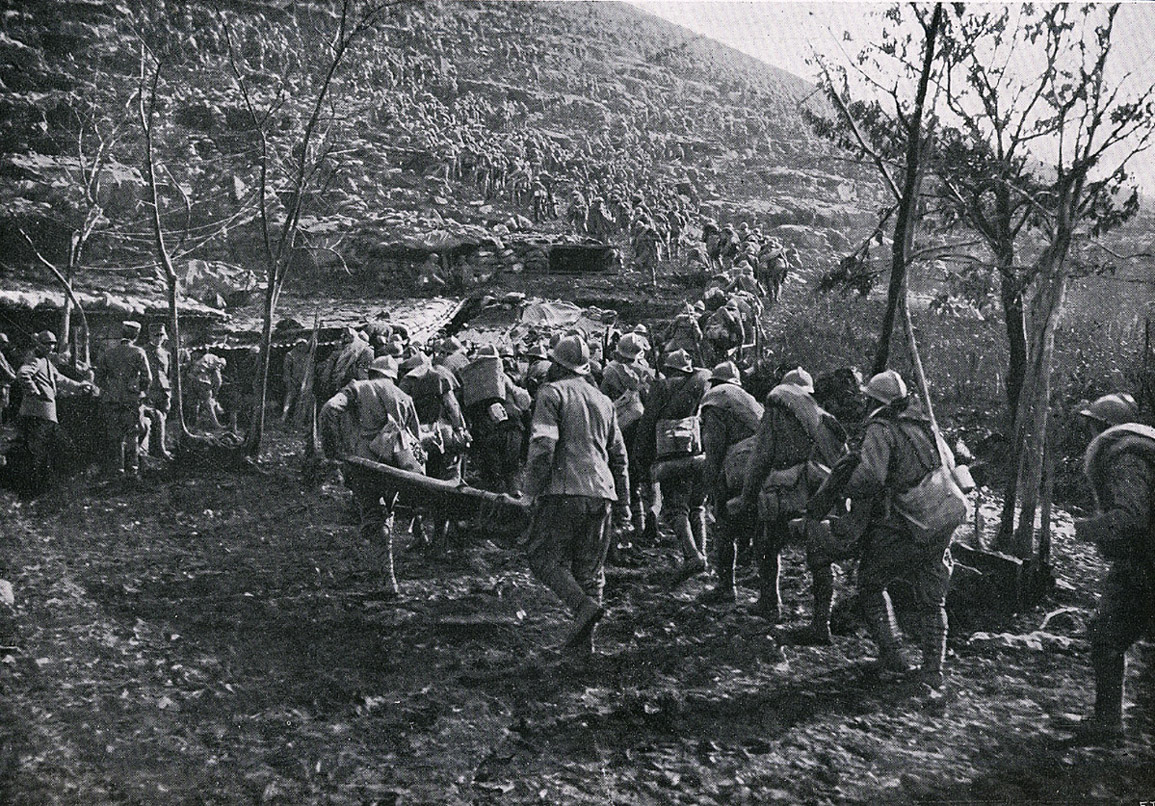 I combattimenti sul Isonzo/Carso furono i più sanguinosi
Il Carso
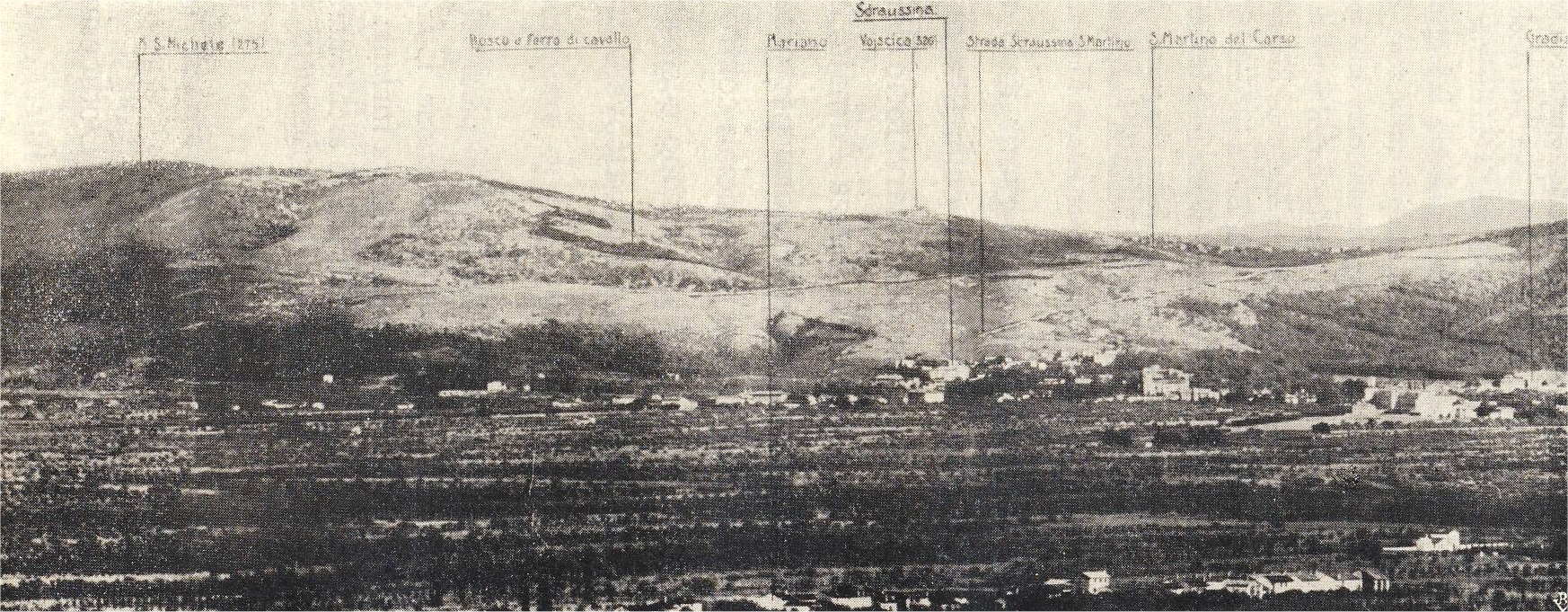 Il Carso
La guerra di trincea
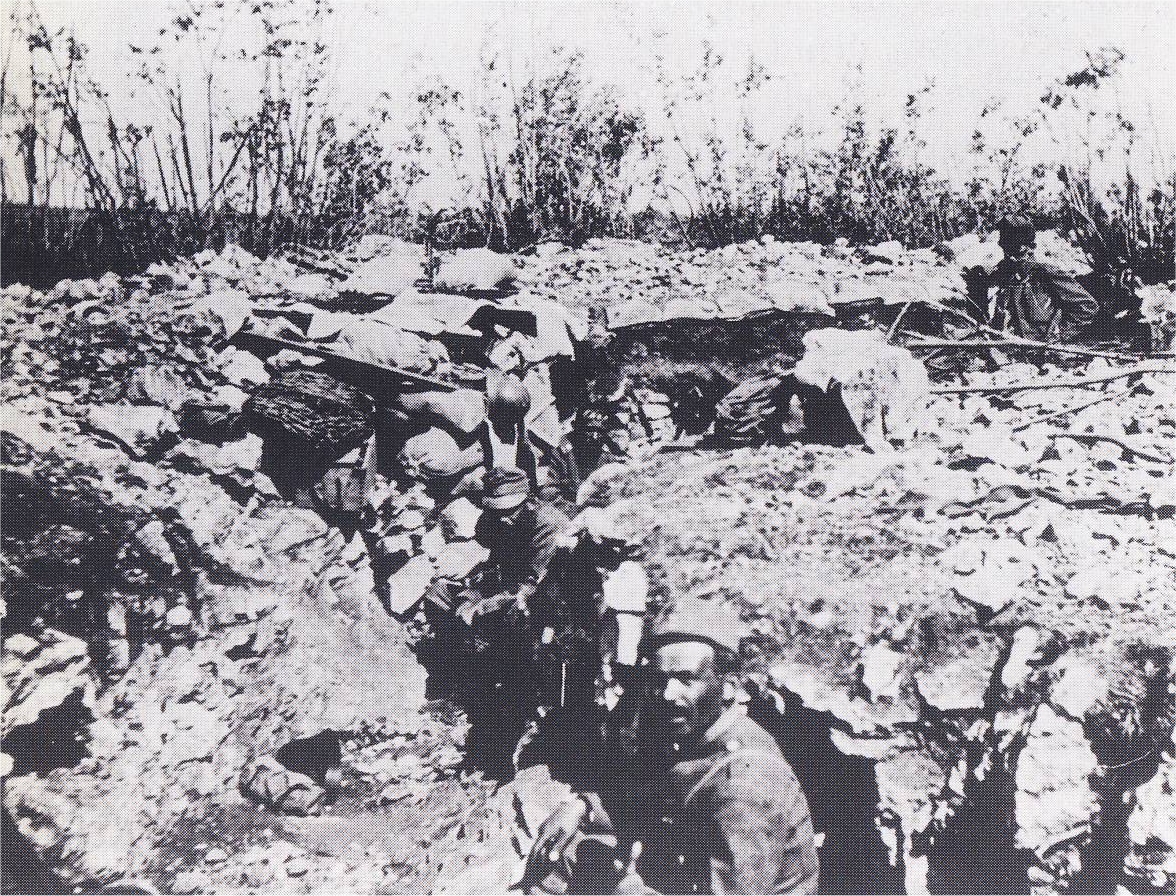 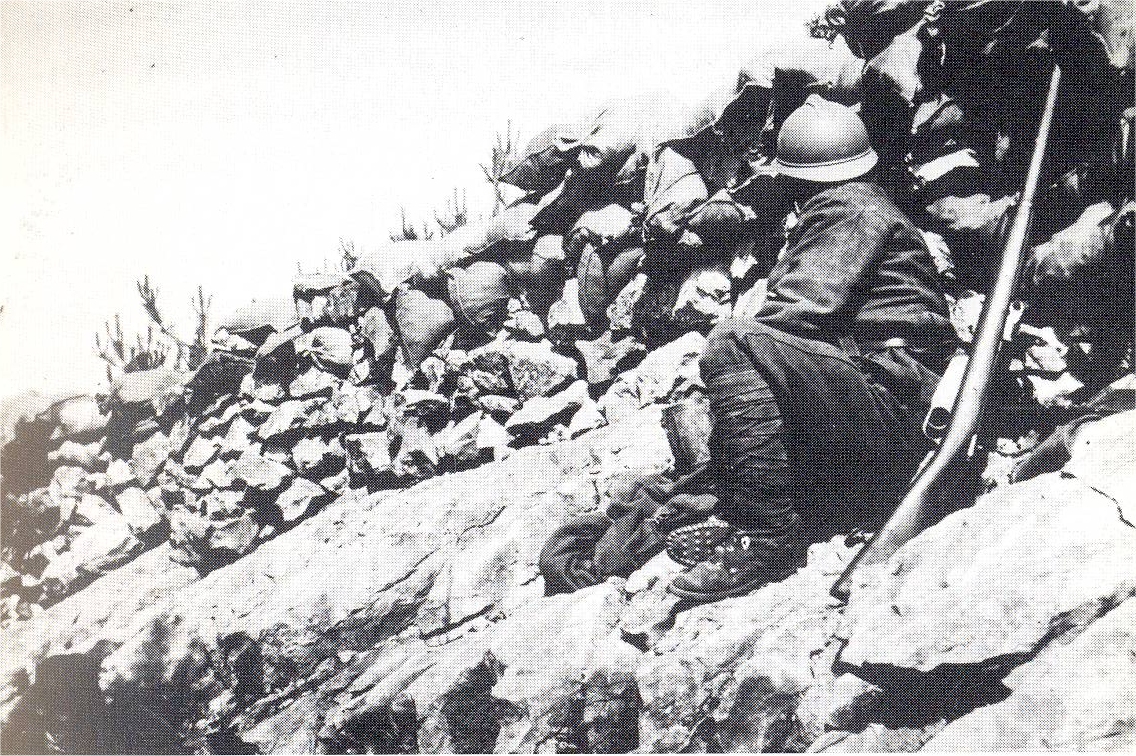 La linea del fronte
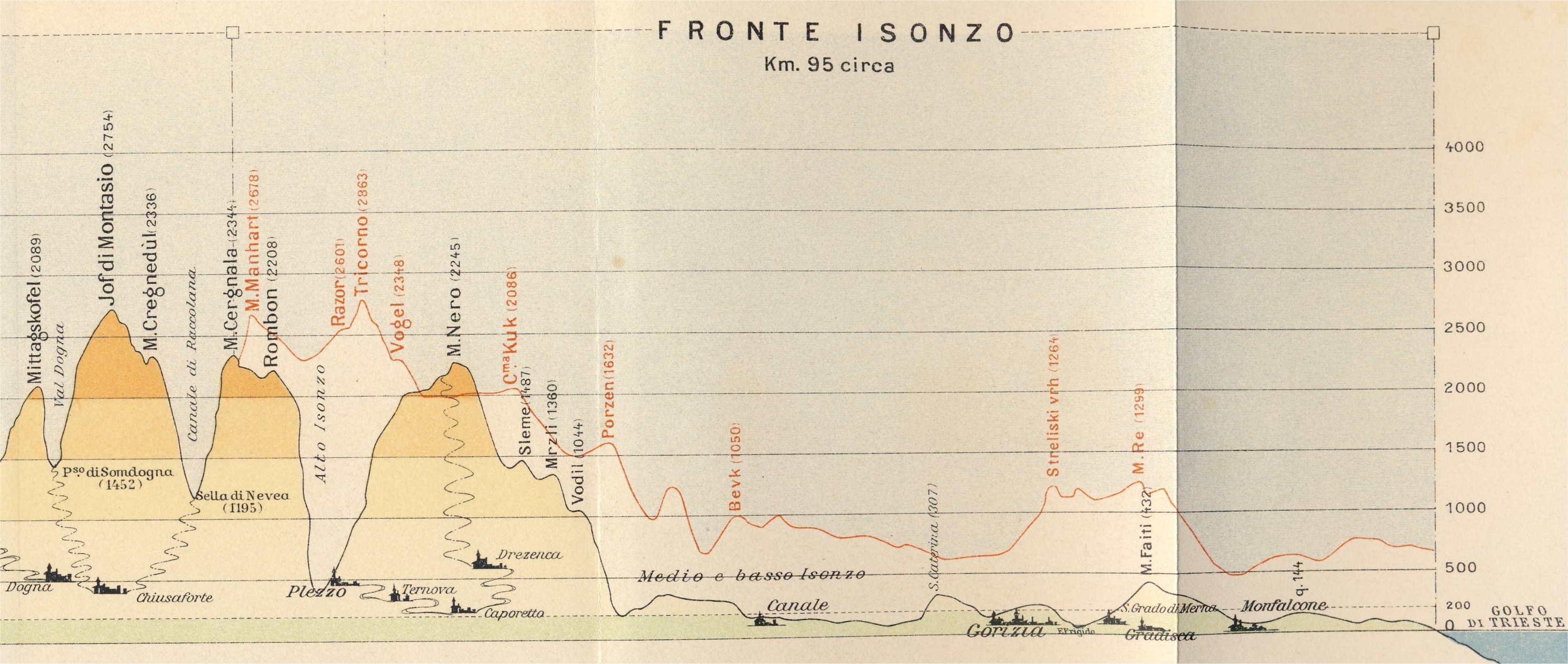 Lo spazio occupato
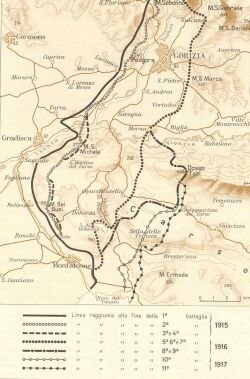 L’ampiezza dell’area dei combattimenti, tra il 1915 e il 1917, è meno di dieci chilometri, in una fascia di terriitorio che va dalle Alpi al mare
Caporetto
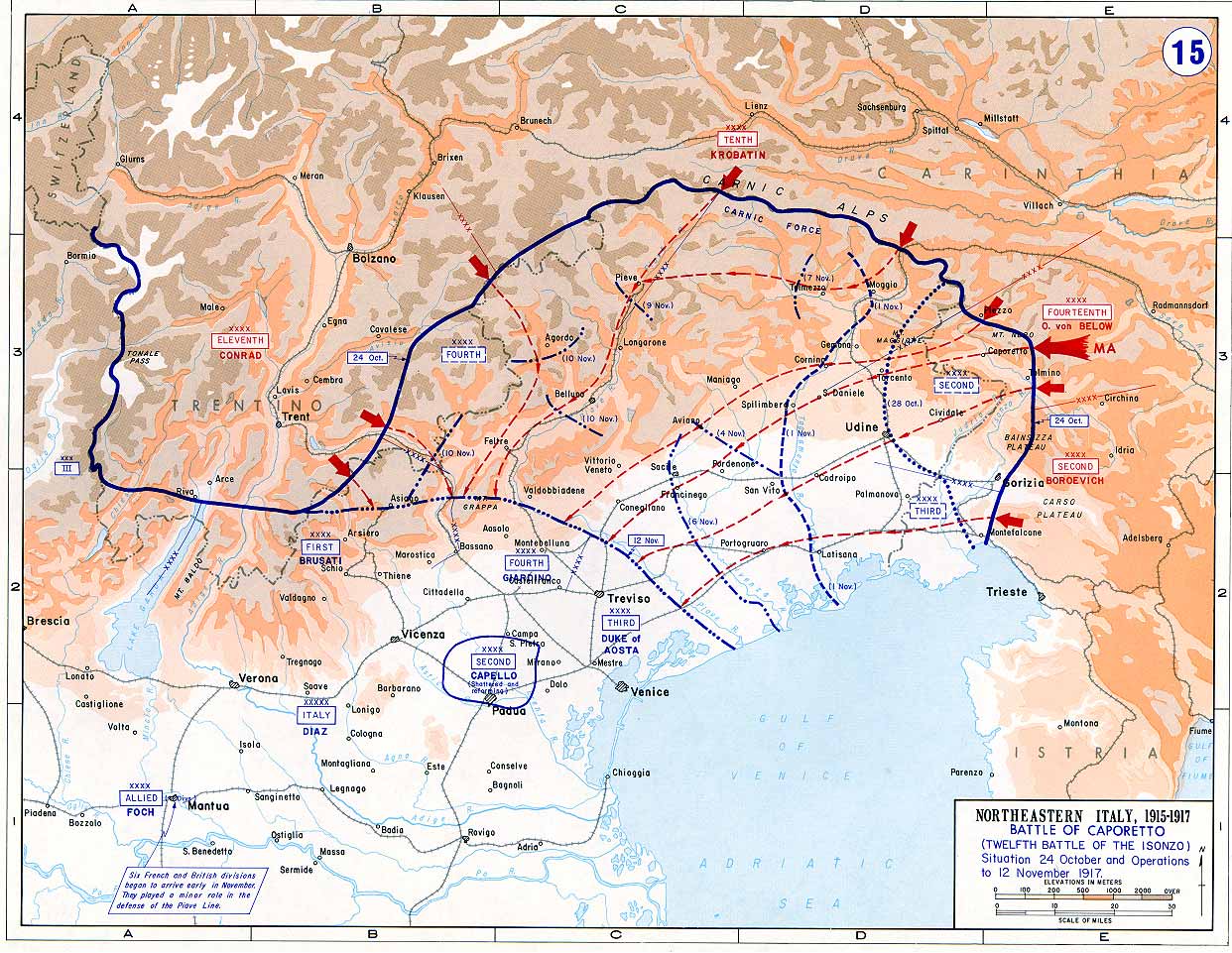 Dopo la battaglia di Caporetto, la linea del fronte si sposta in Italia, più di 100 km a ovest del Carso
Le conseguenze
Il costo umano della guerra per l’Italia 
(su una popolazione di 35 milioni di abitanti)
 
Soldati in guerra       5 milioni
Morti                       560.000 
Invalidi di guerra      1,2 milioni

(più di metà di loro sul fronte Isonzo /Carso)
Gli effetti “secondari”
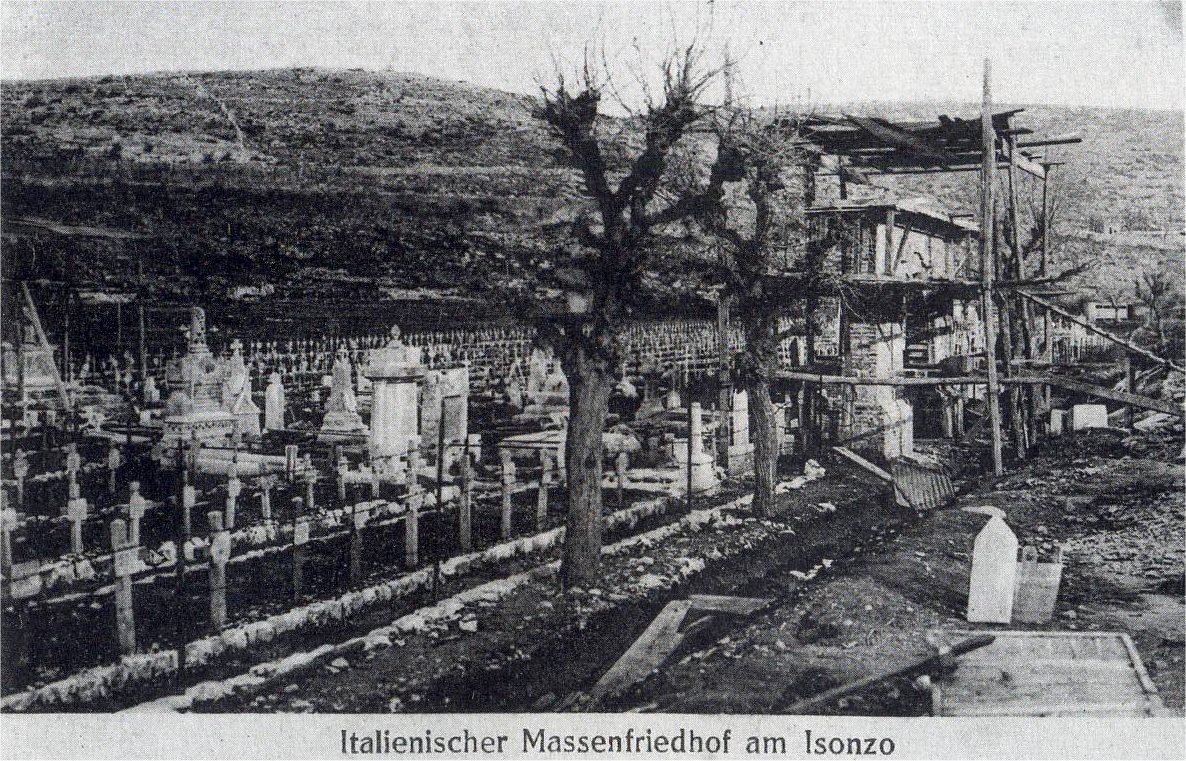 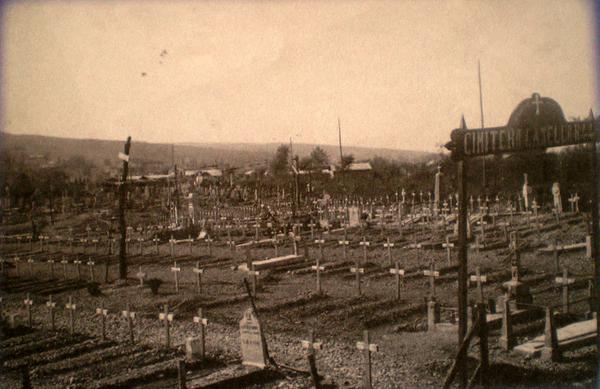 L’alto numero di morti produce un alto numero di (piccoli) cimiteri.
Gli effetti “secondari”
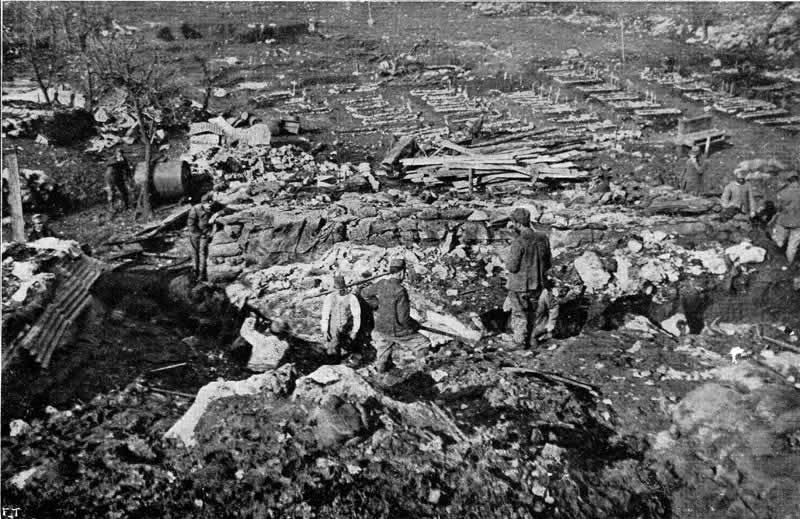 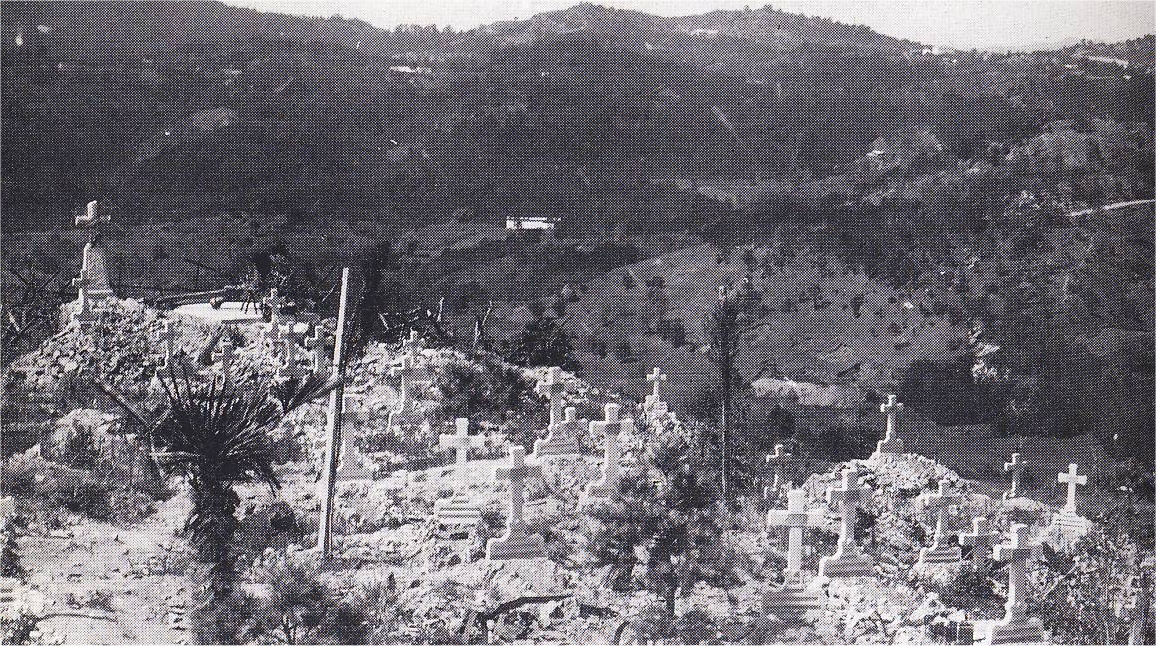 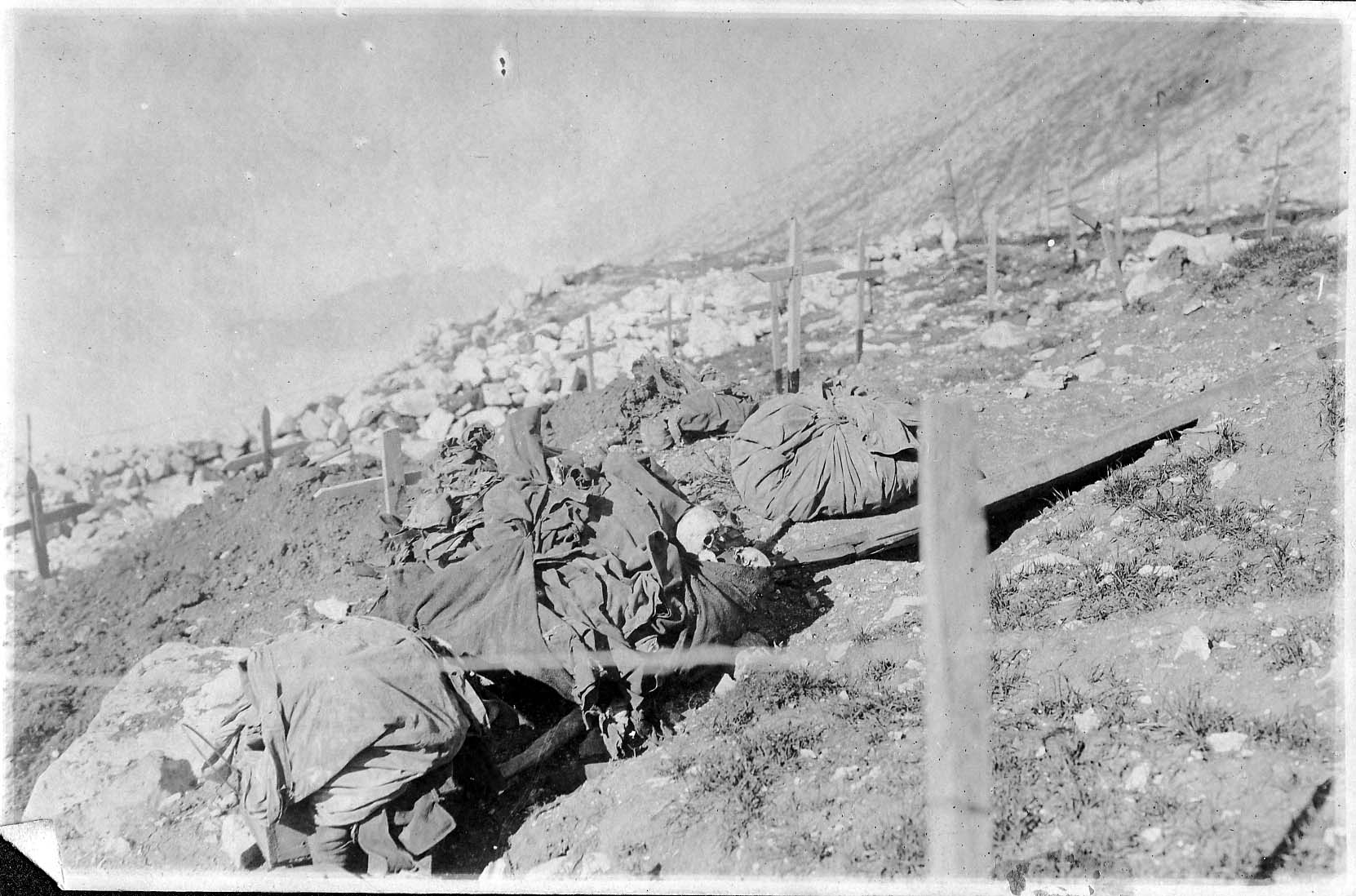 Dove si può
Gli effetti “secondari”
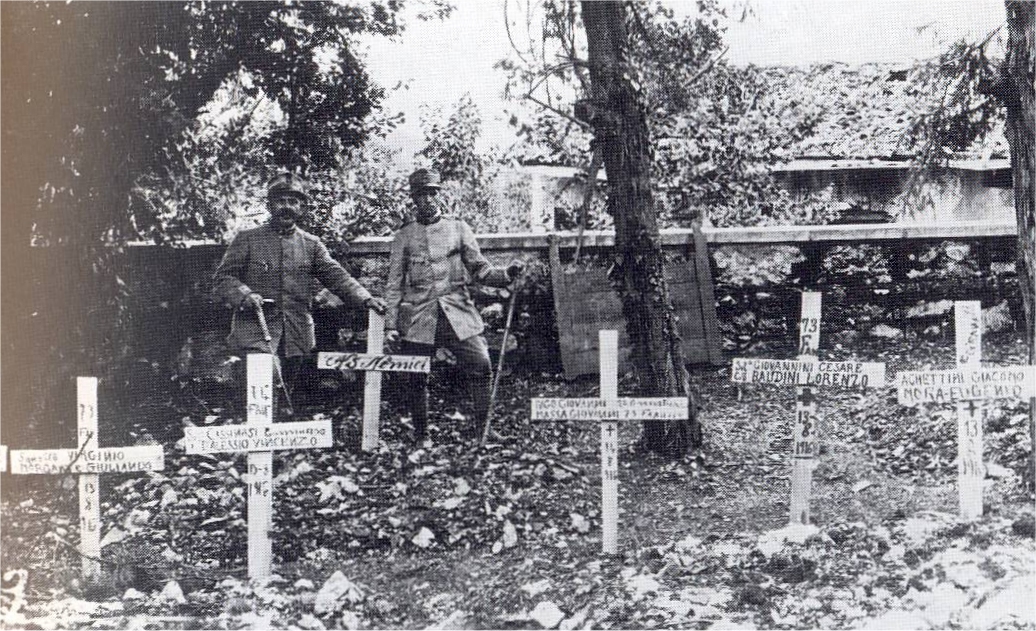 Come si può
La via alla conoscenza
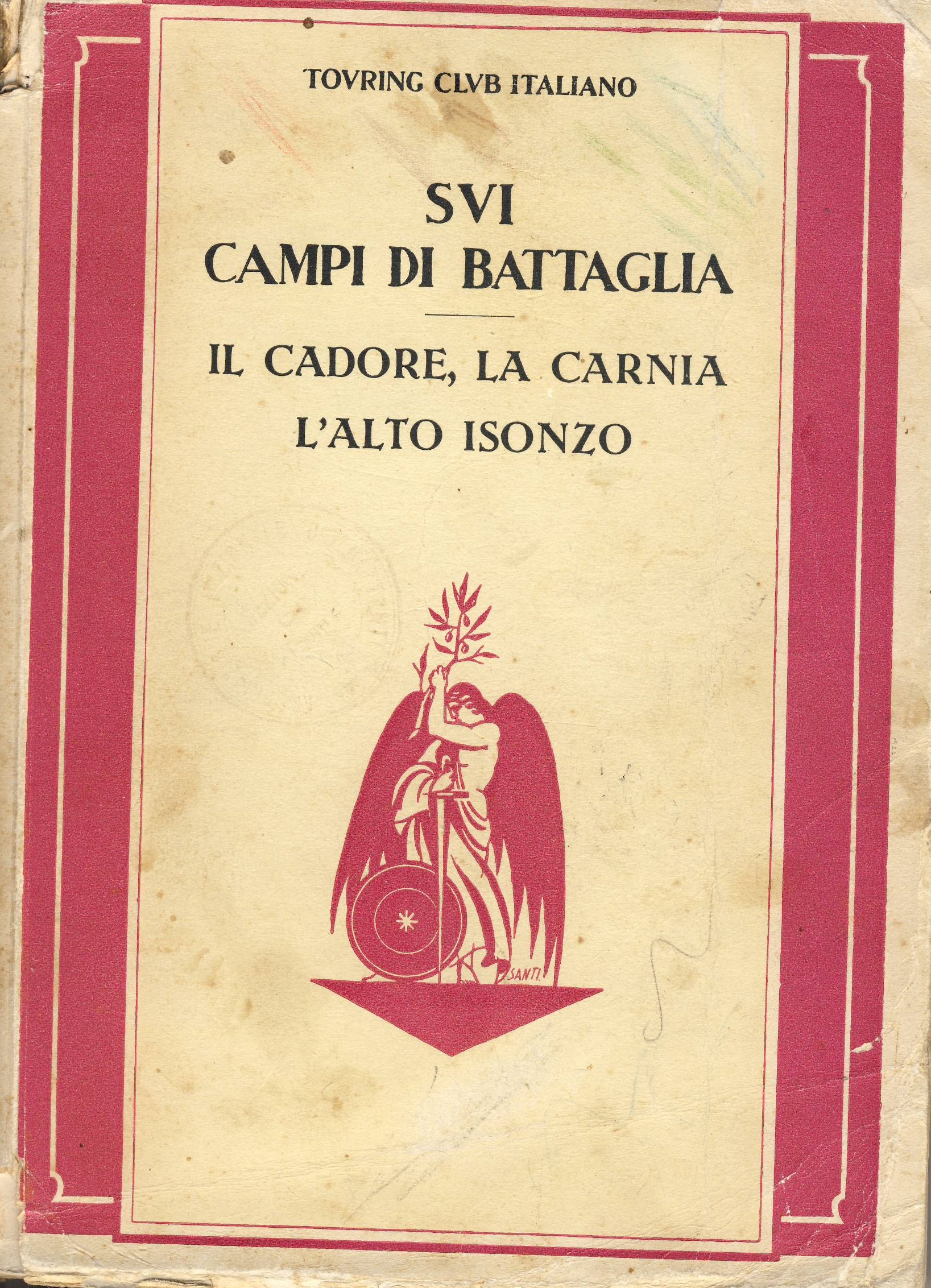 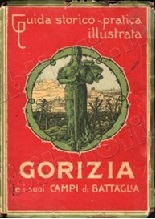 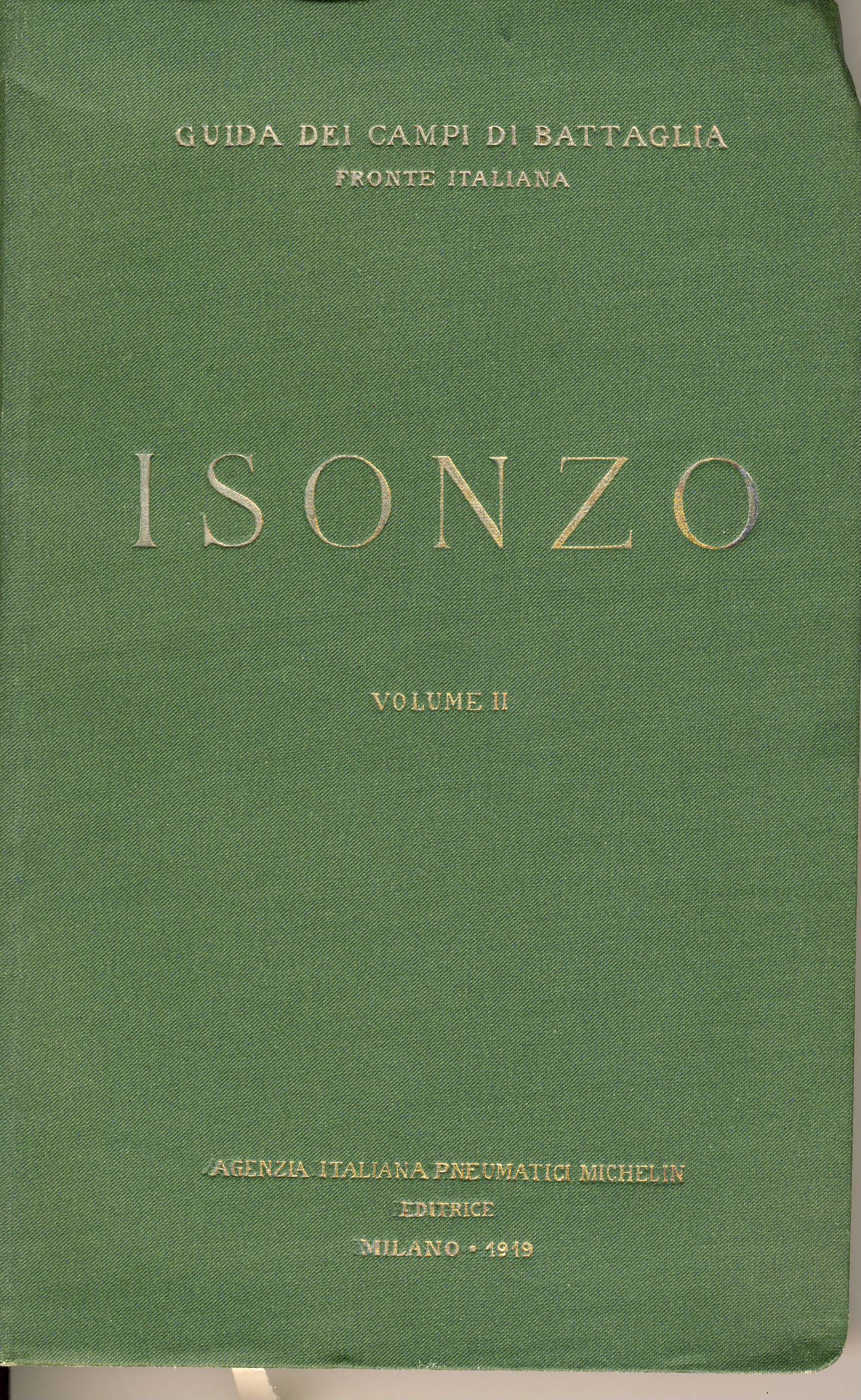 Dopo la fine della guerra parte la produzione di libri sui campi di battaglia, 
sia come fonti di informazione sia come guide per i turisti della guerra.
La via alla conoscenza
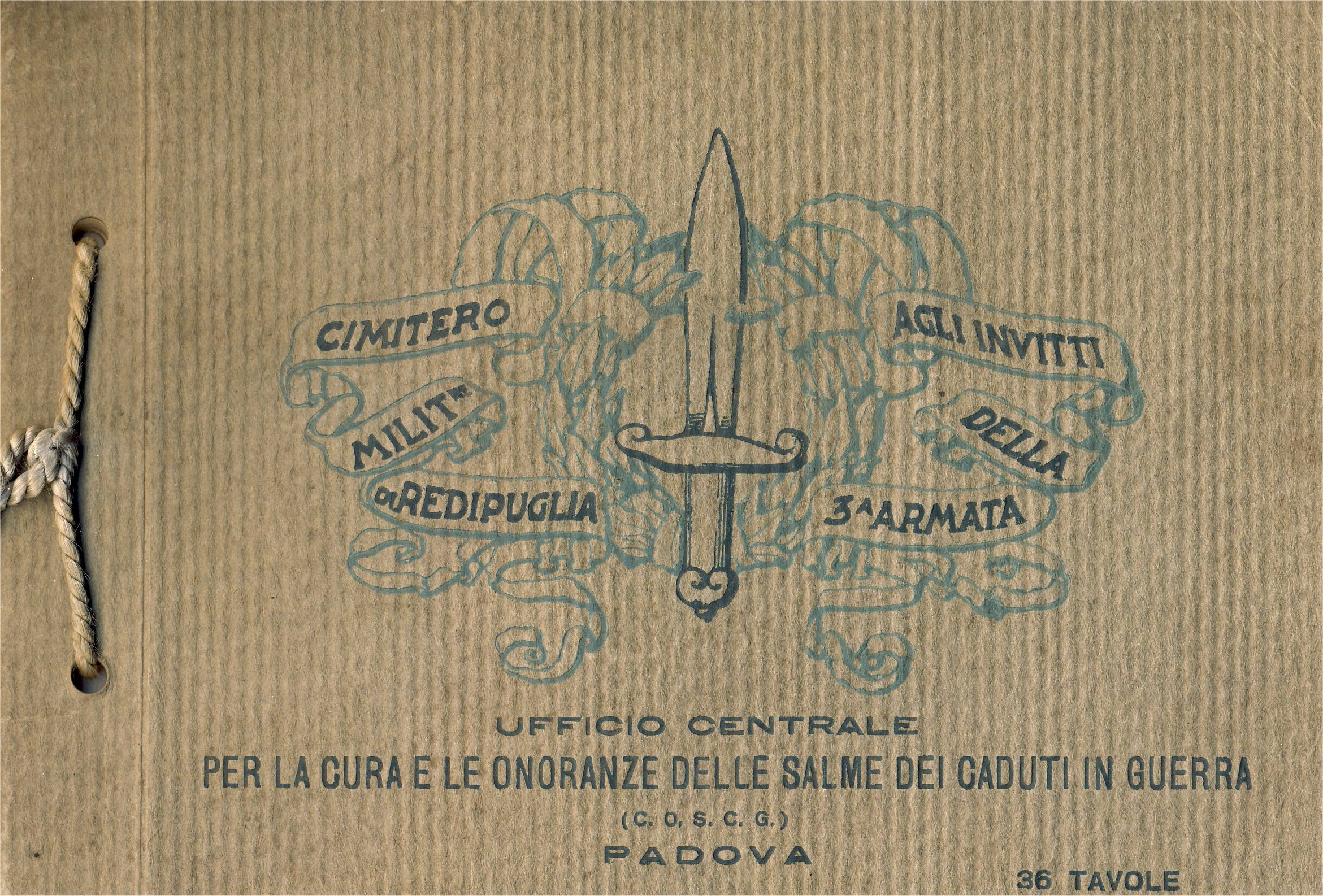 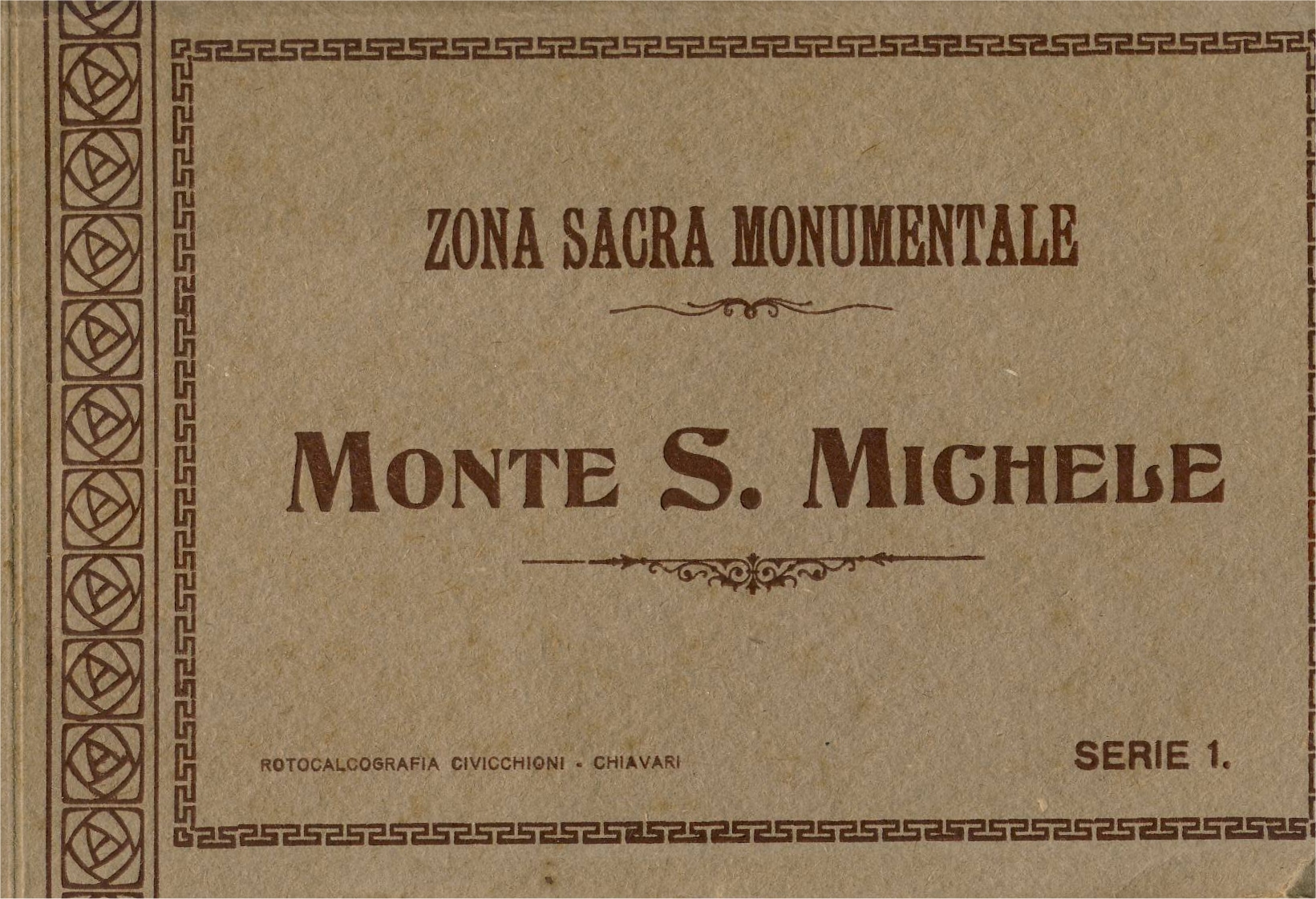 L’inizio del turismo macabro
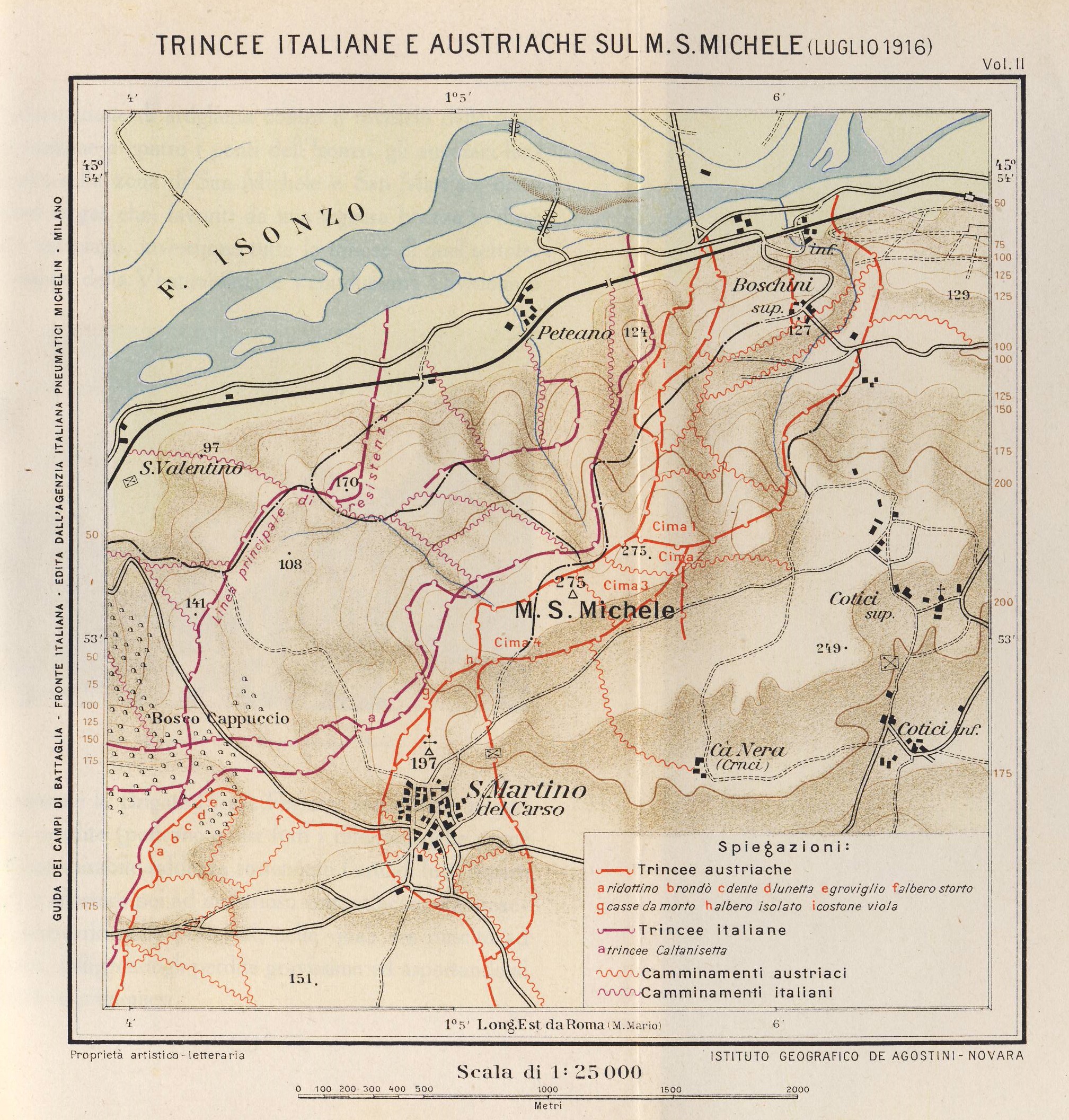 Dopo la guerra  i parenti dei soldati morti iniziarono una sorta di pellegrinaggio, alla ricerca dei luoghi dove questi avevano combattuto, erano deceduti o scomparsi.

E’ l’inizio del turismo (macabro) sul fronte Isonzo Carso
Il mantenimento del ricordo
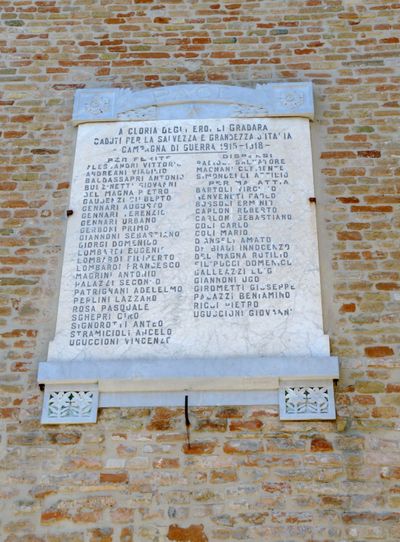 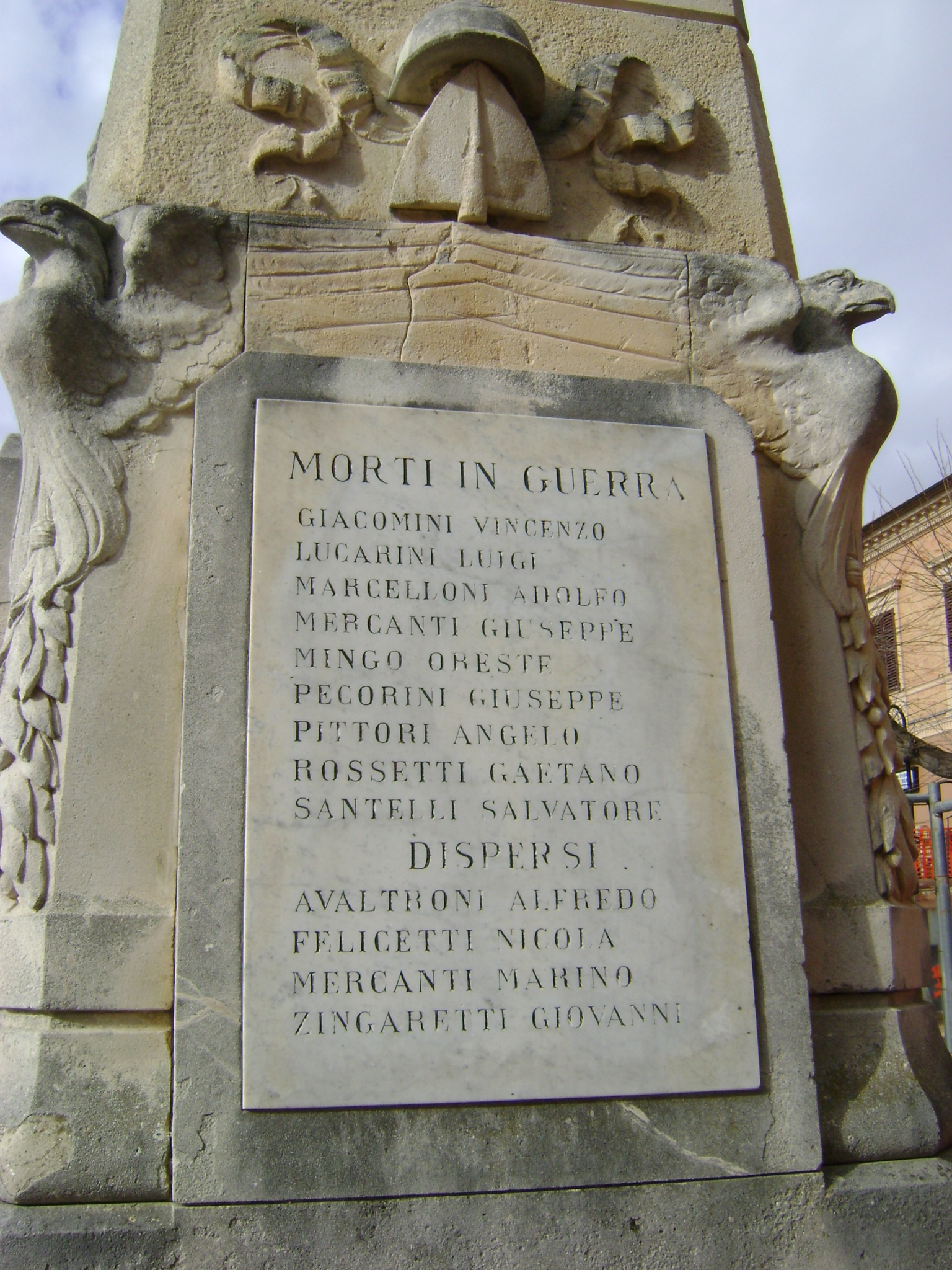 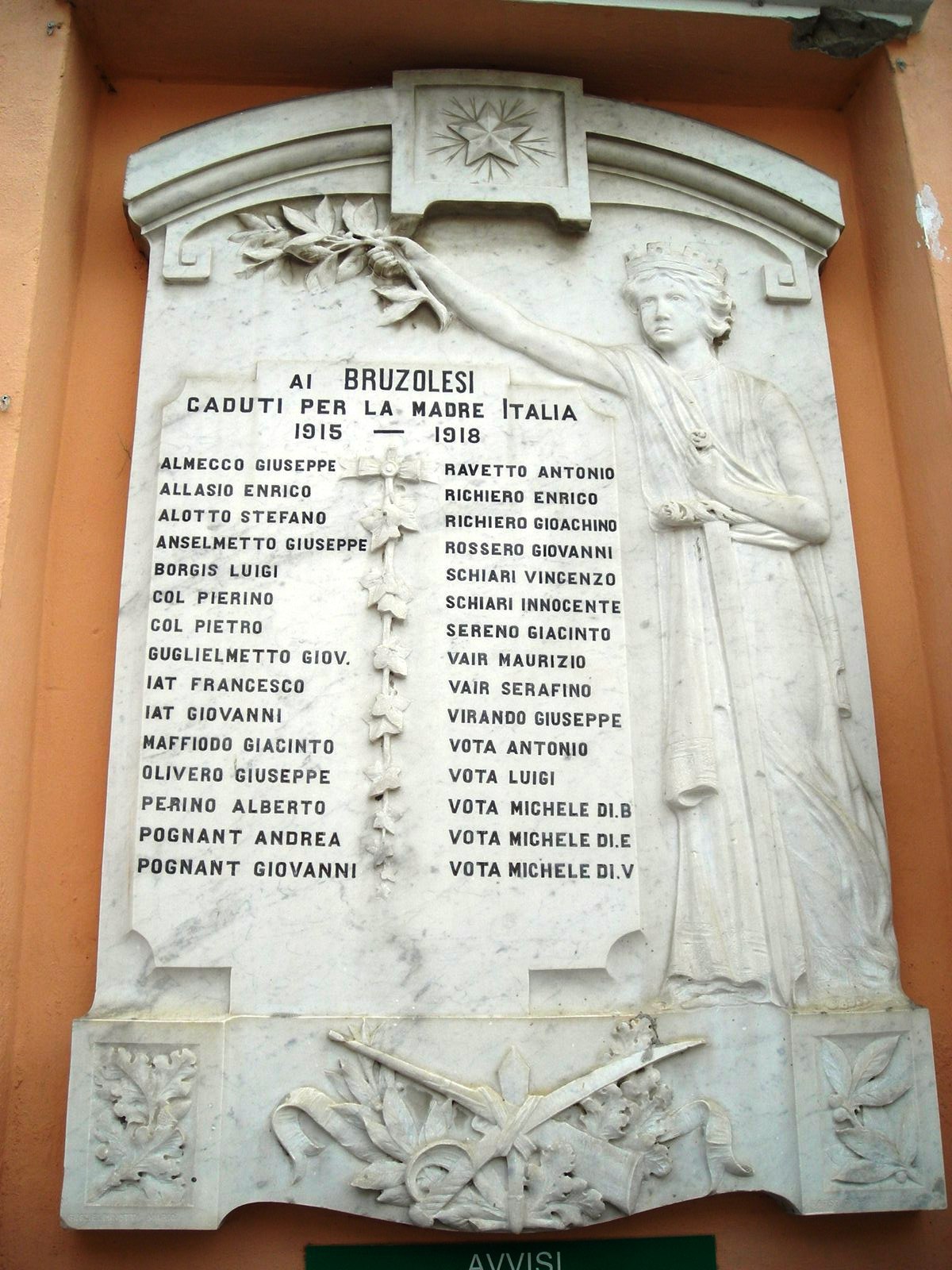 Ogni villaggio e città ha sofferto pesanti perdite.
Ogni Italiano conosce qualcuno che è stato coinvolto direttamente nella guerra.
Il mantenimento del ricordo
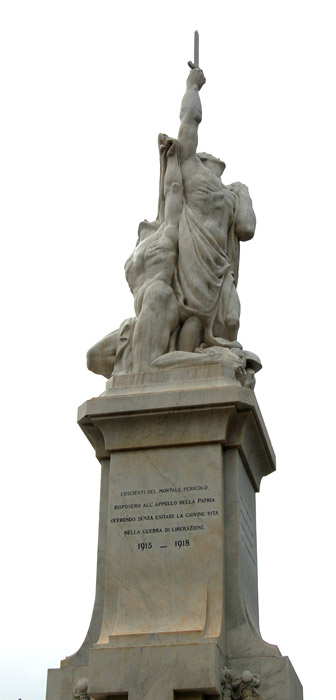 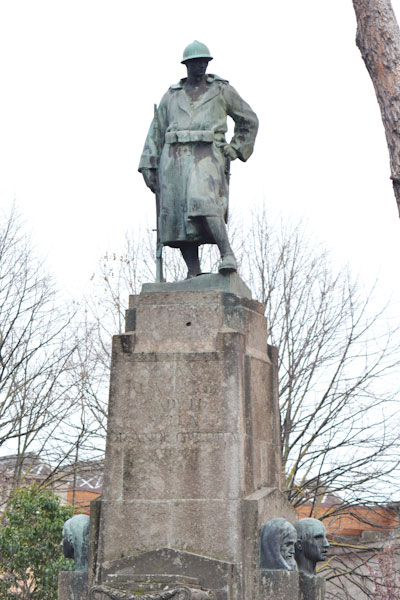 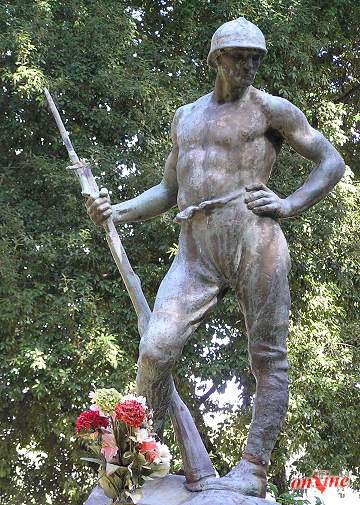 Ovunque vengono costruiti monumenti per ricordare i caduti in guerra.
I nuovi confini
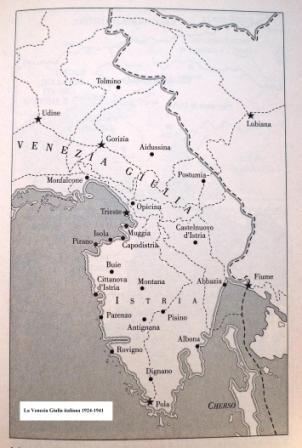 Dopo i trattati di pace del 1919  e del 1920 l’intera area divenne parte dell’Italia.

Gli Italiani dovettero confrontarsi con cittadini di altre nazionalità, ma anche con italiani di altra cittadinanza
I nuovi confini
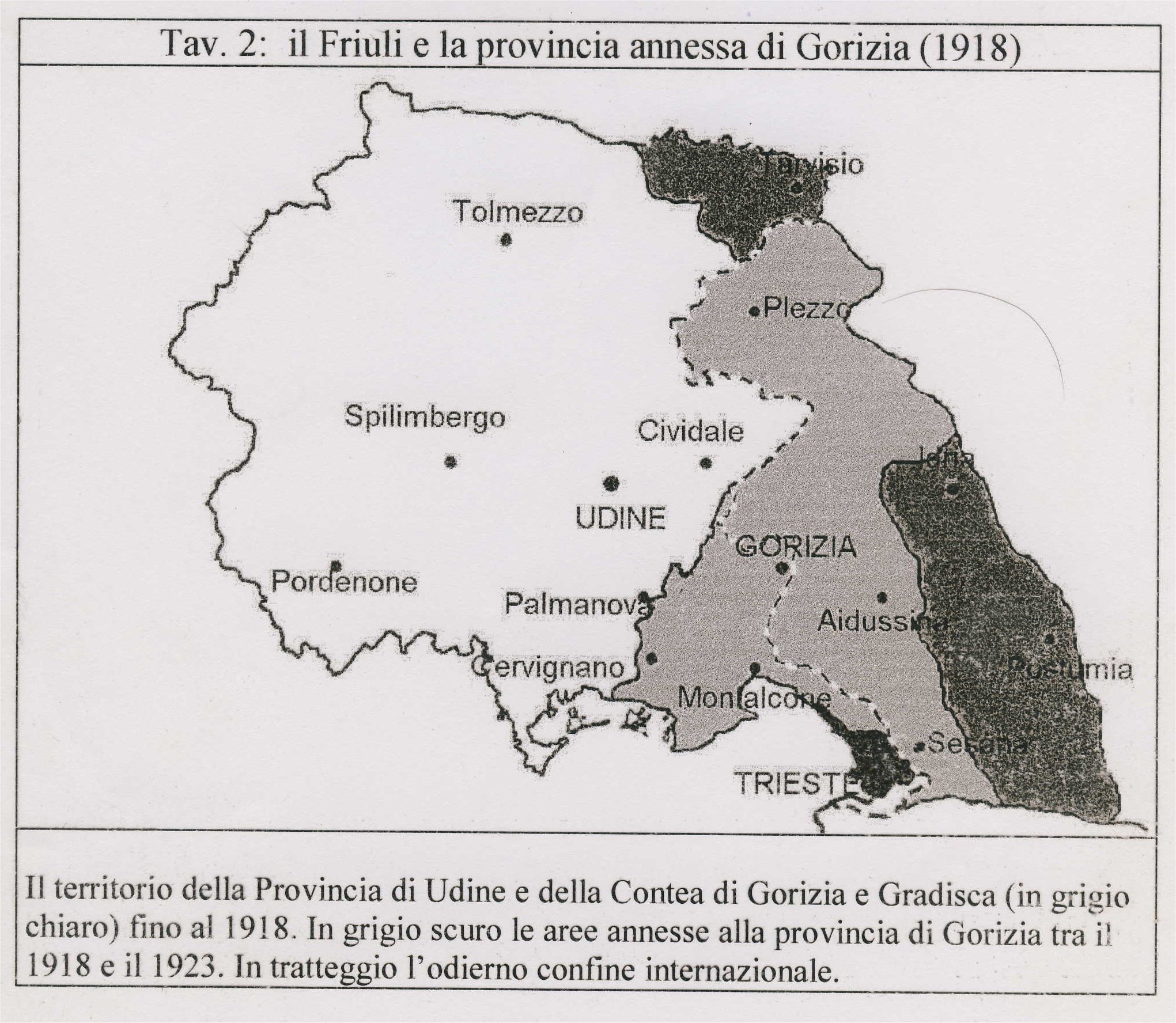 I nuovi confini
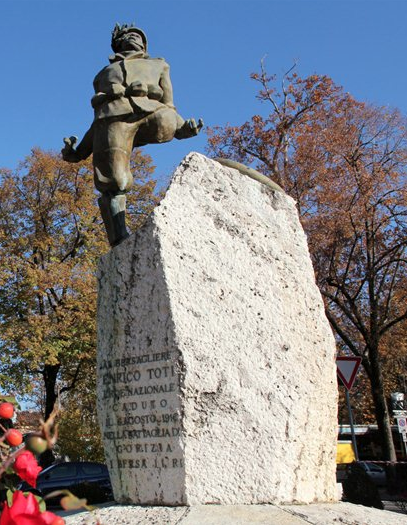 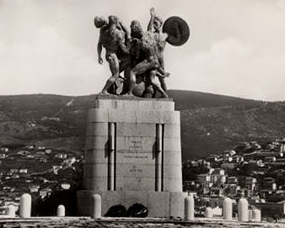 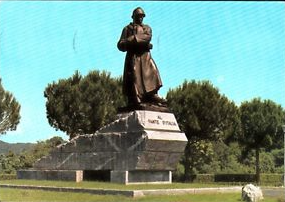 Le province annesse
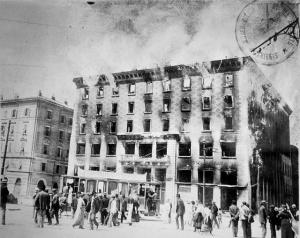 Dopo la guerra, la società italiana si trasforma.
Il cambiamento ha le suo origini nel conflitto, nei suoi effetti, nelle speranze e nelle illusione suscitate.
Il fascismo usa questo clima per imporre la propria ideologia, a partire dalle province annesse.
Le province annesse
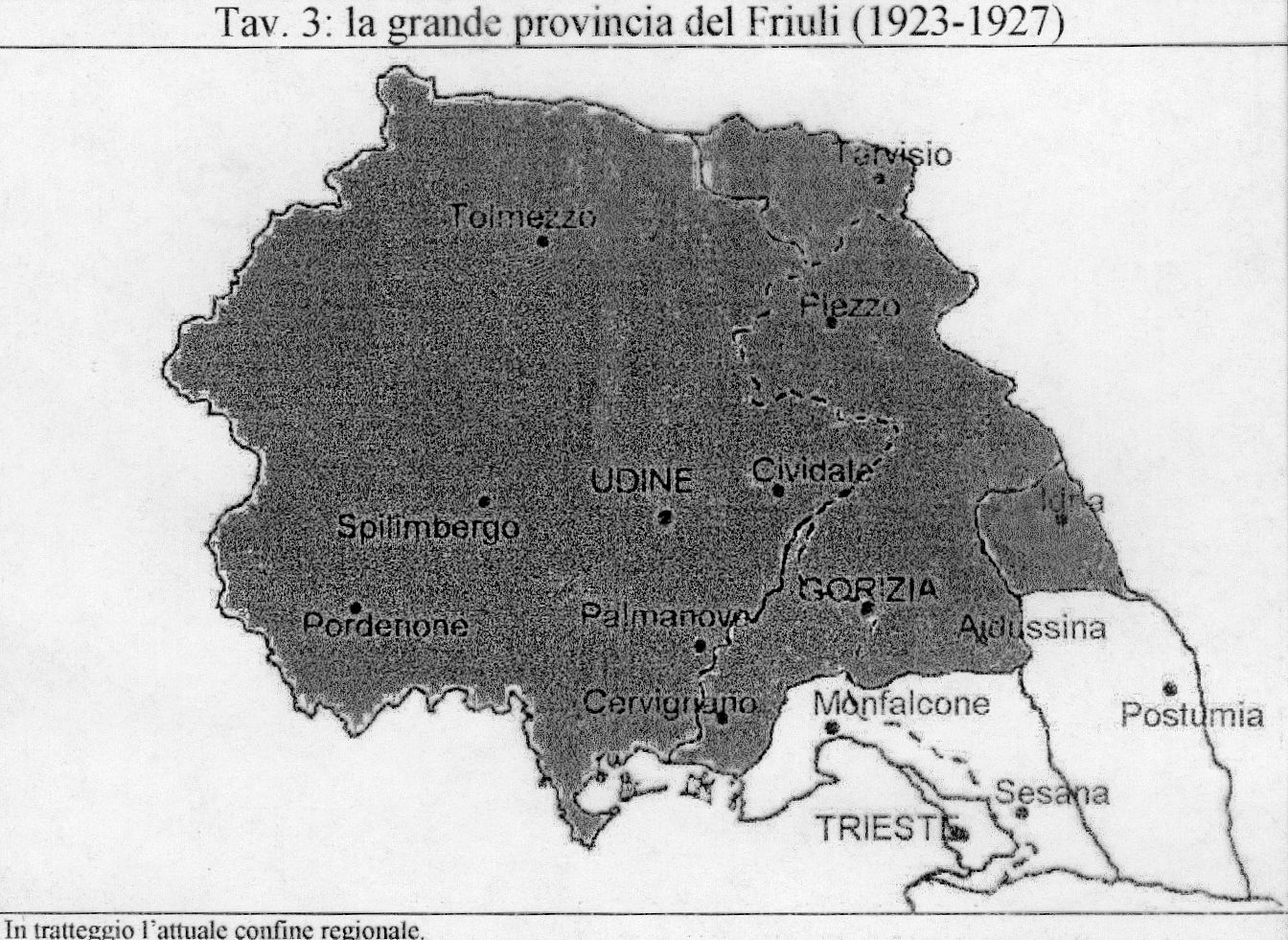 Le province annesse
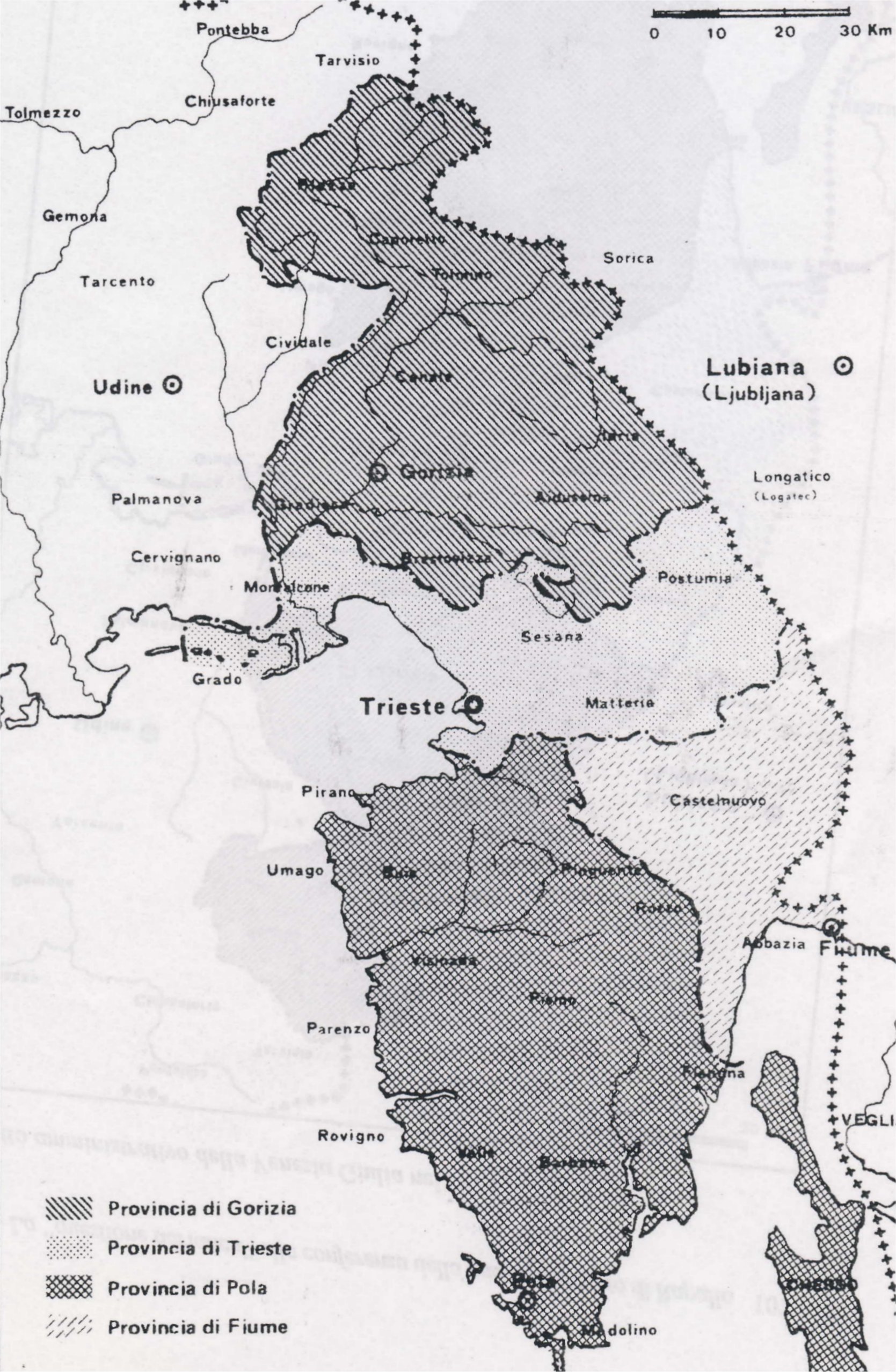 Dopo il 1928
Le province annesse
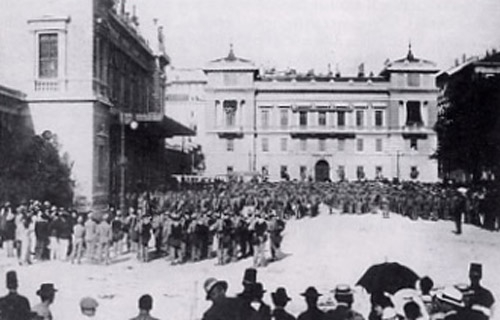 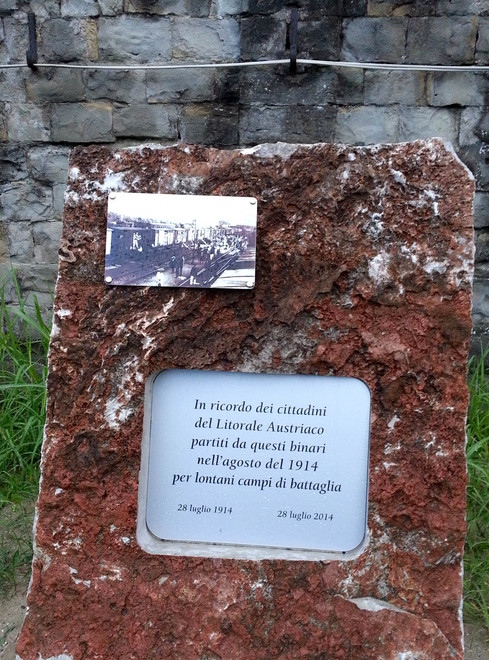 La cancellazione della memoria del precedente Stato
I “segni” sul territorio
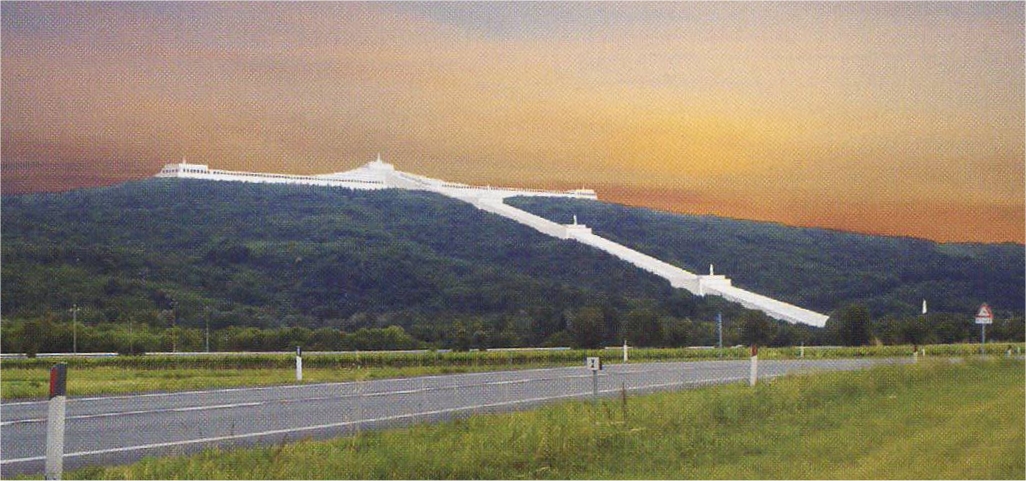 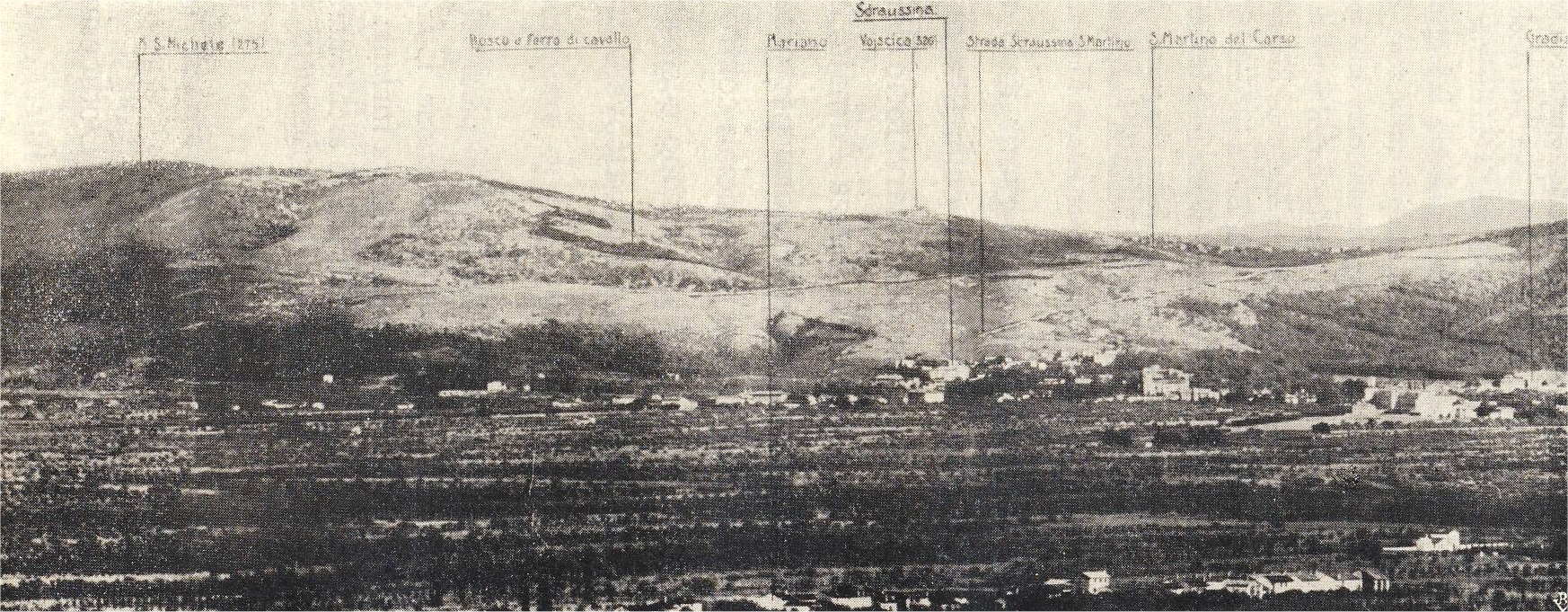 Monte San Michele
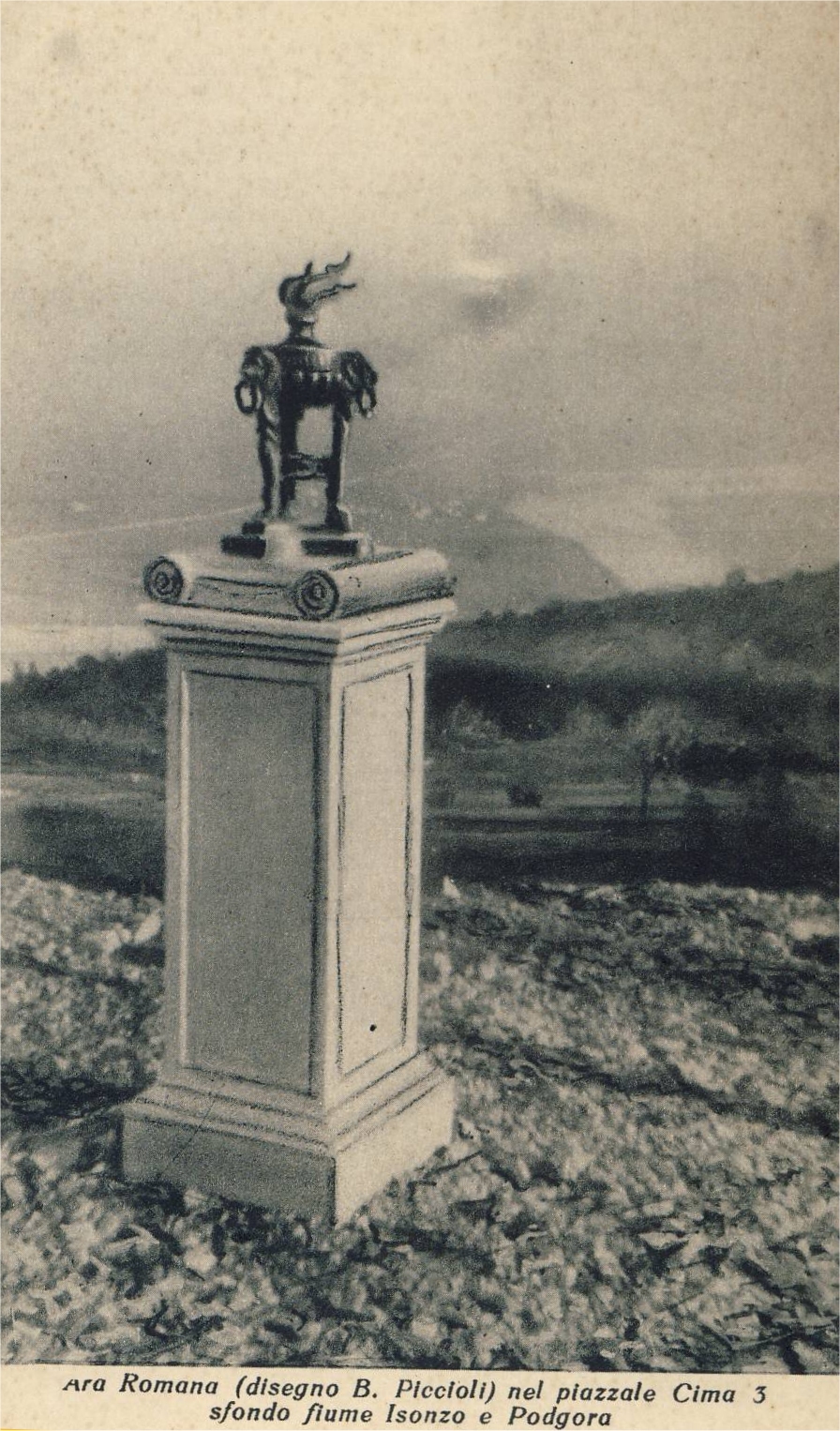 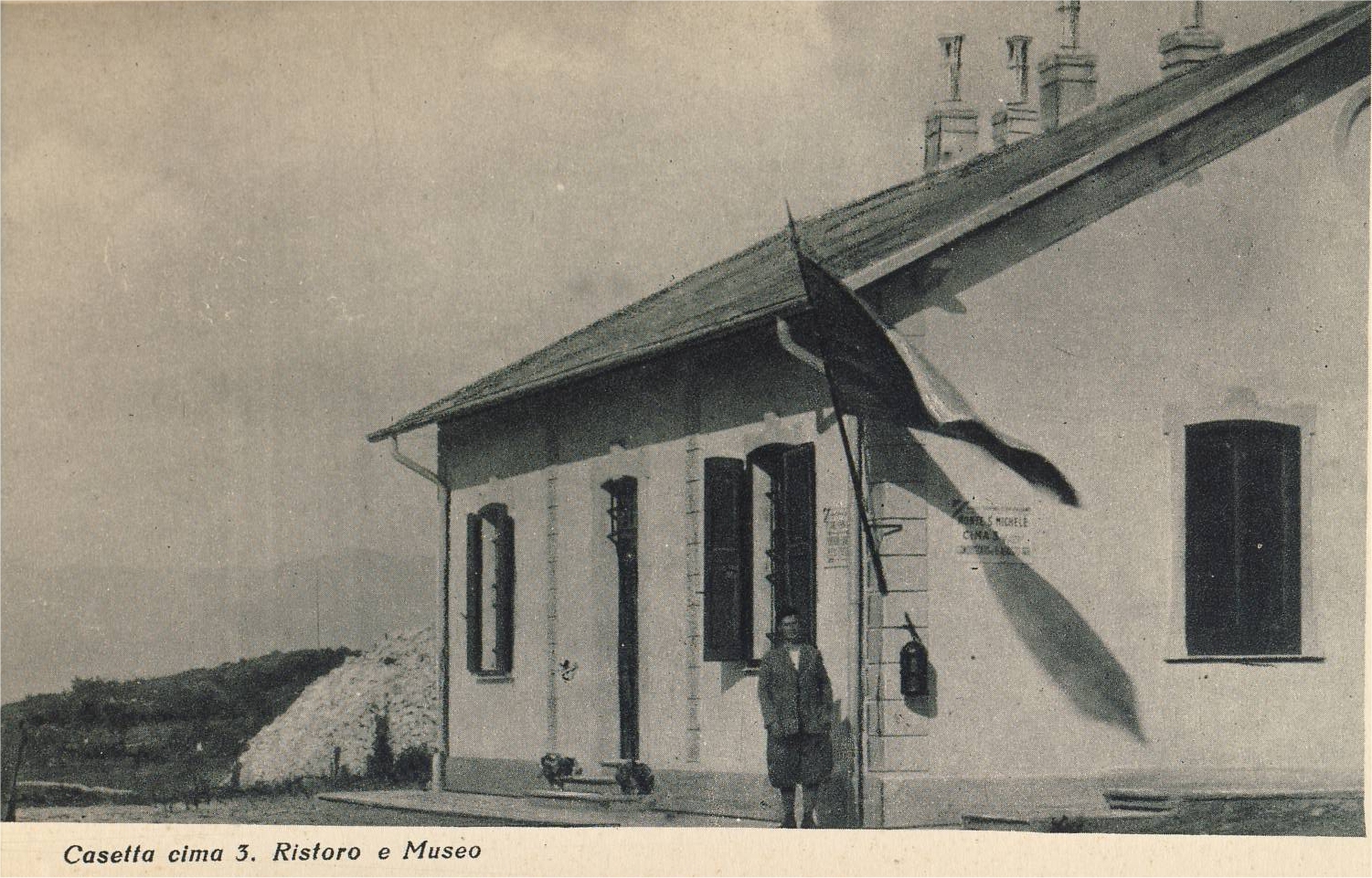 Da memoria della guerra a celebrazione della vittoria
Faro della Vittoria, Trieste; 
Cippo in memoria di Filippo Corridoni, Sagrado
Rifugio sul Monte Nero
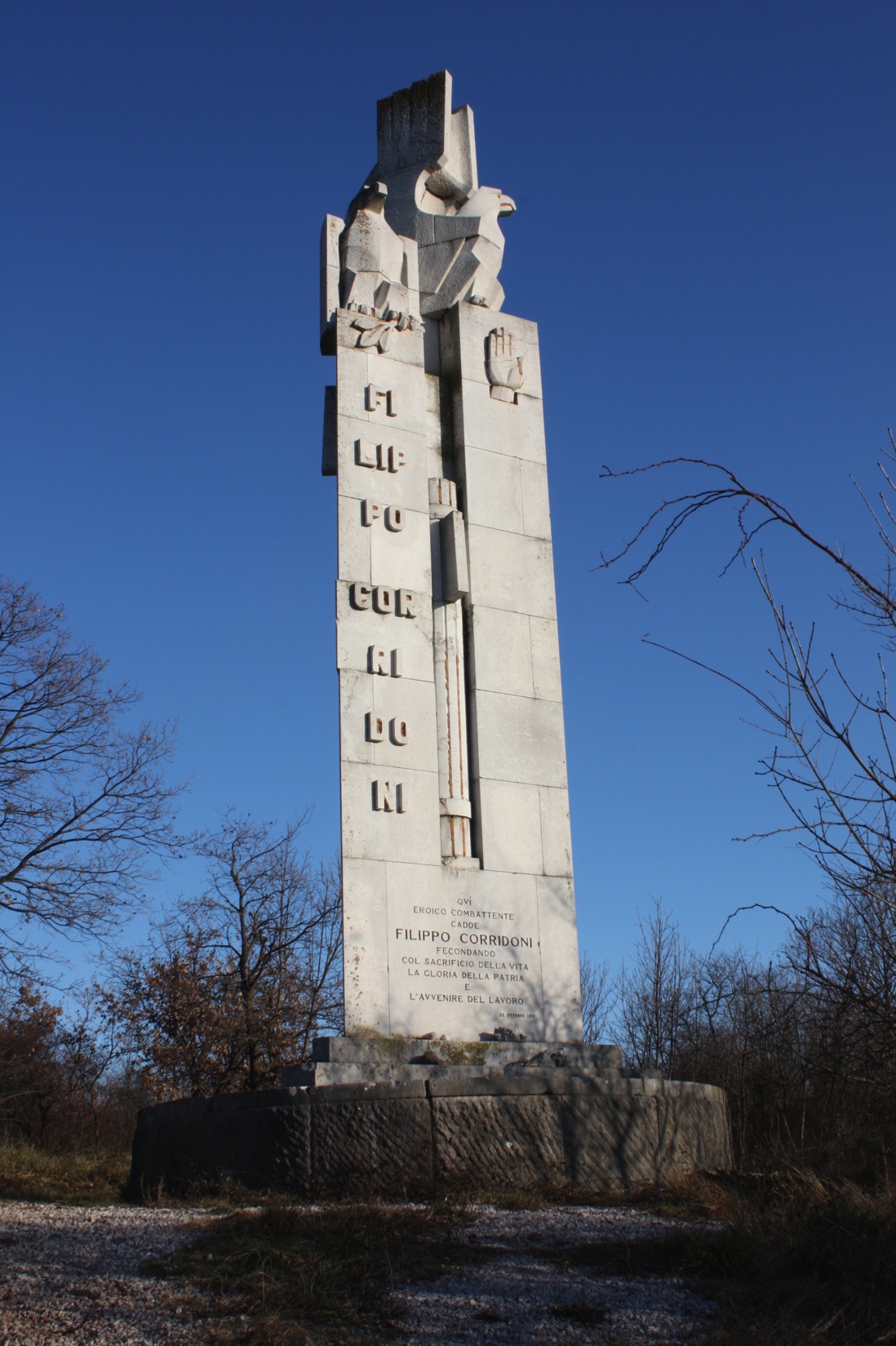 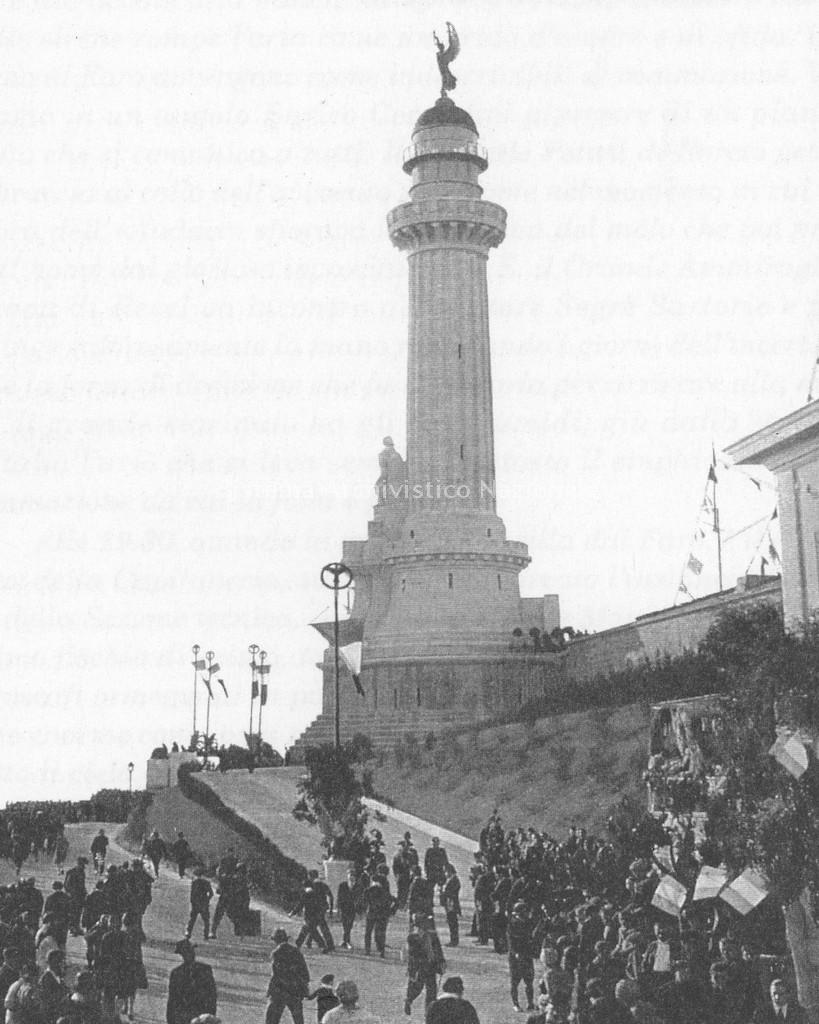 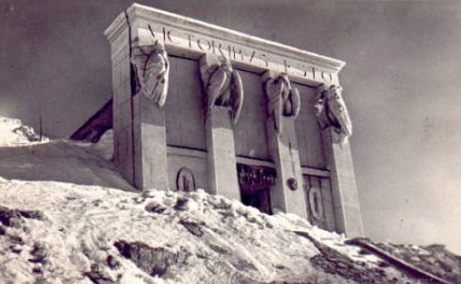 I grandi cimiteri
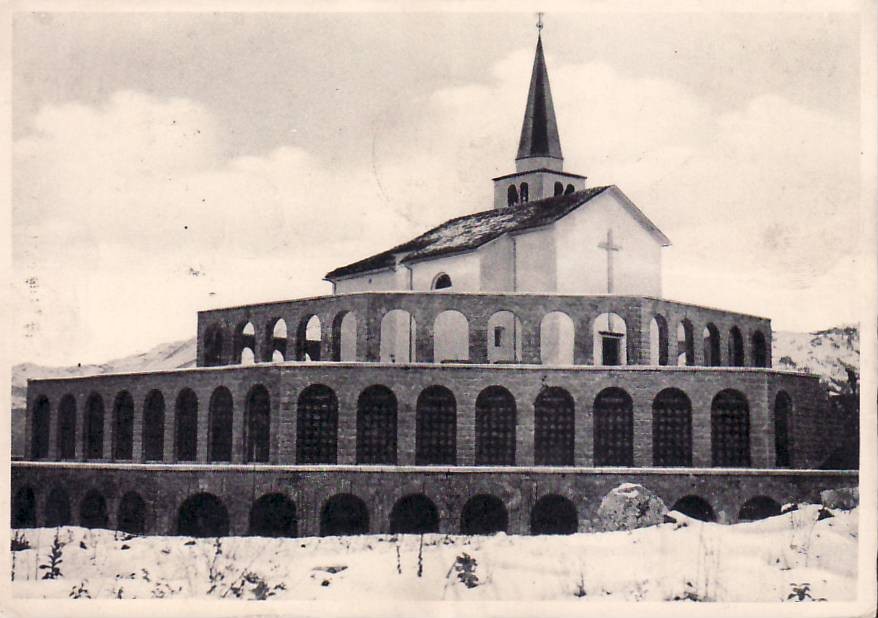 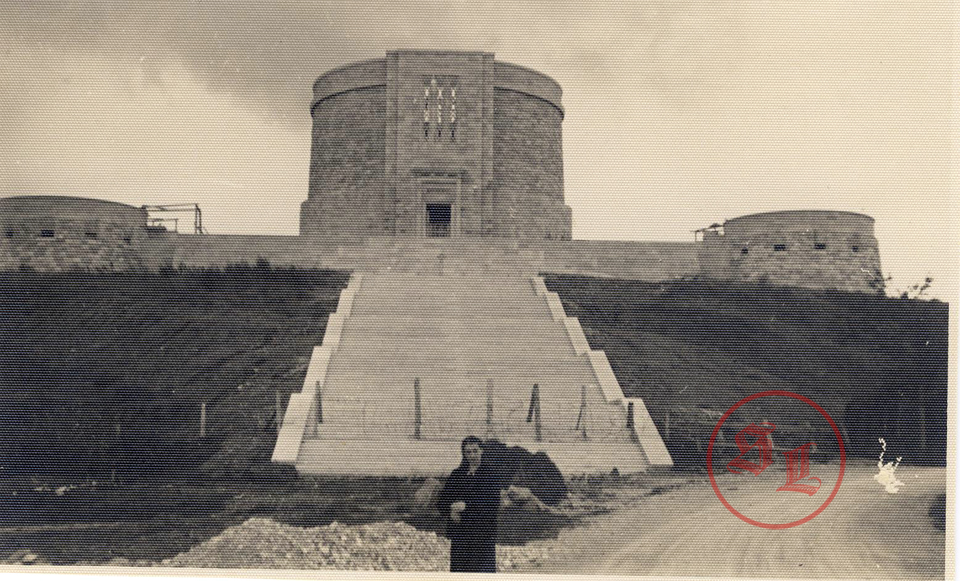 Il cimitero monumentale di Redipuglia
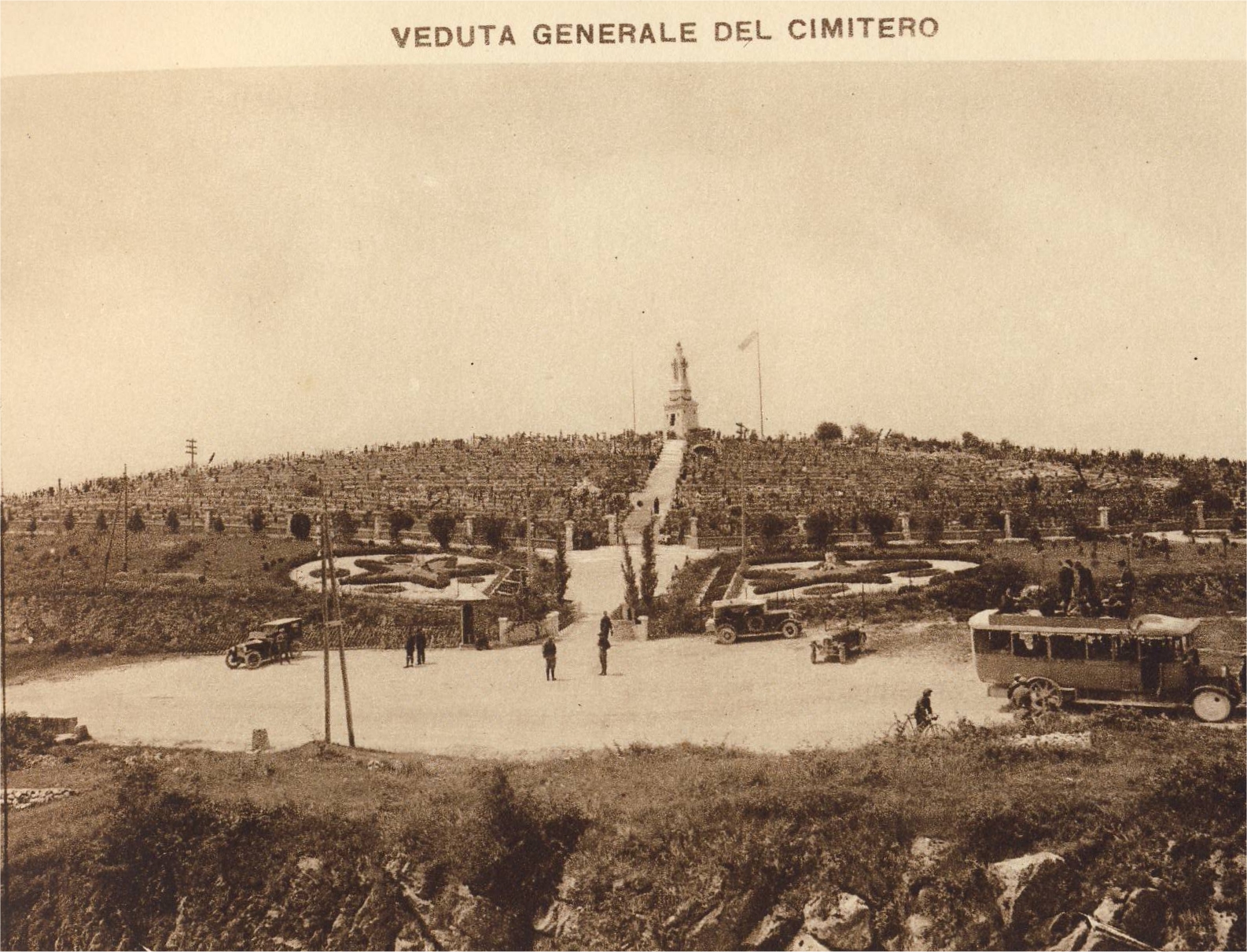 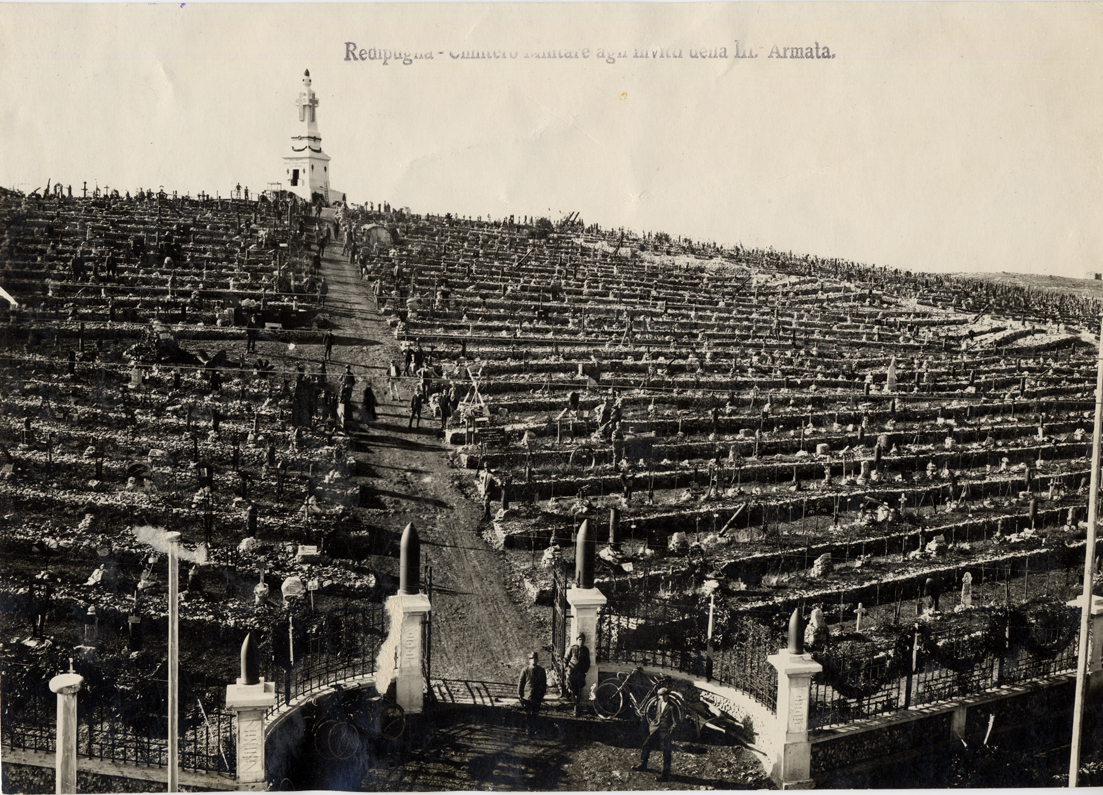 Il cimitero monumentale di Redipuglia / 2
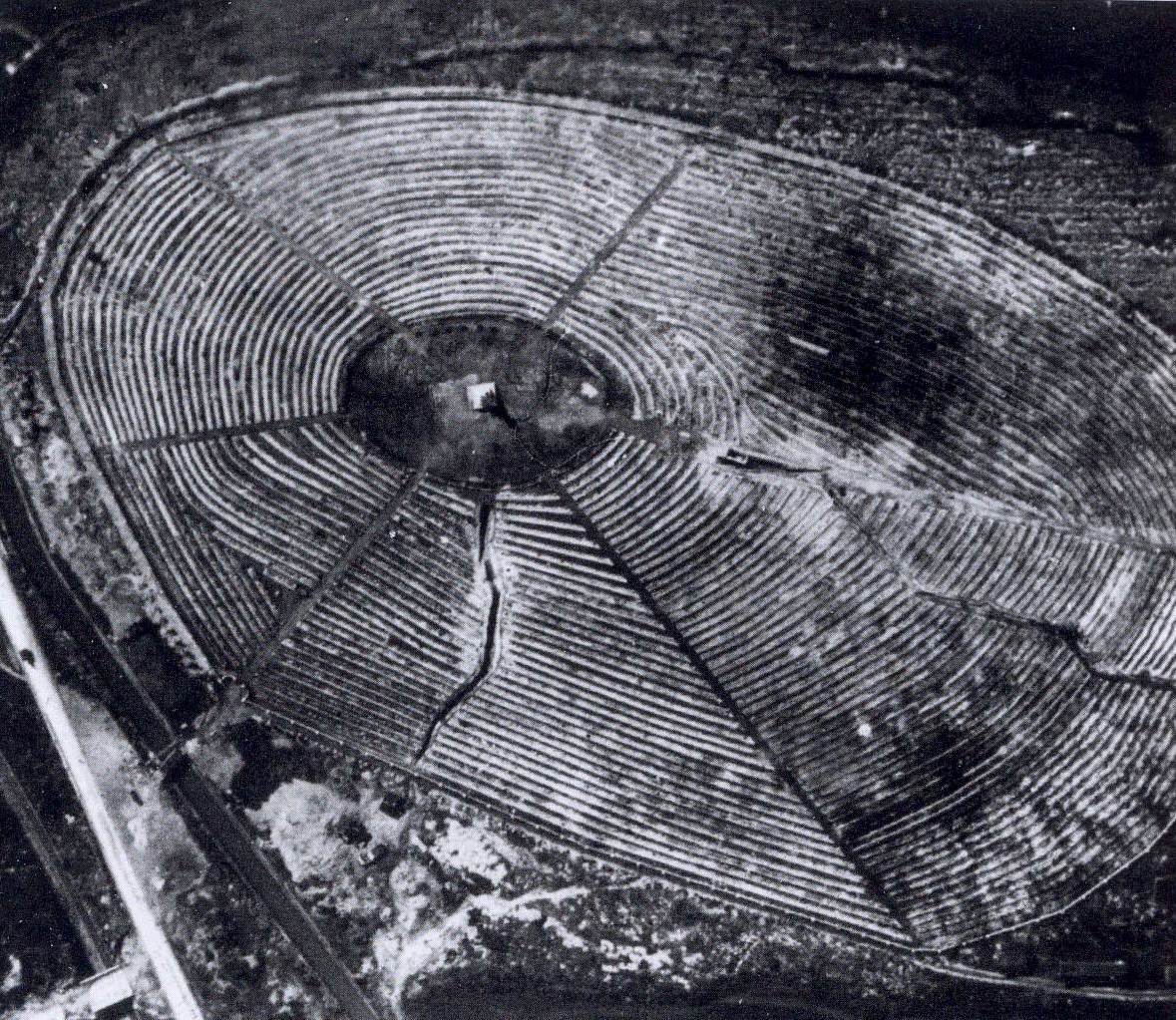 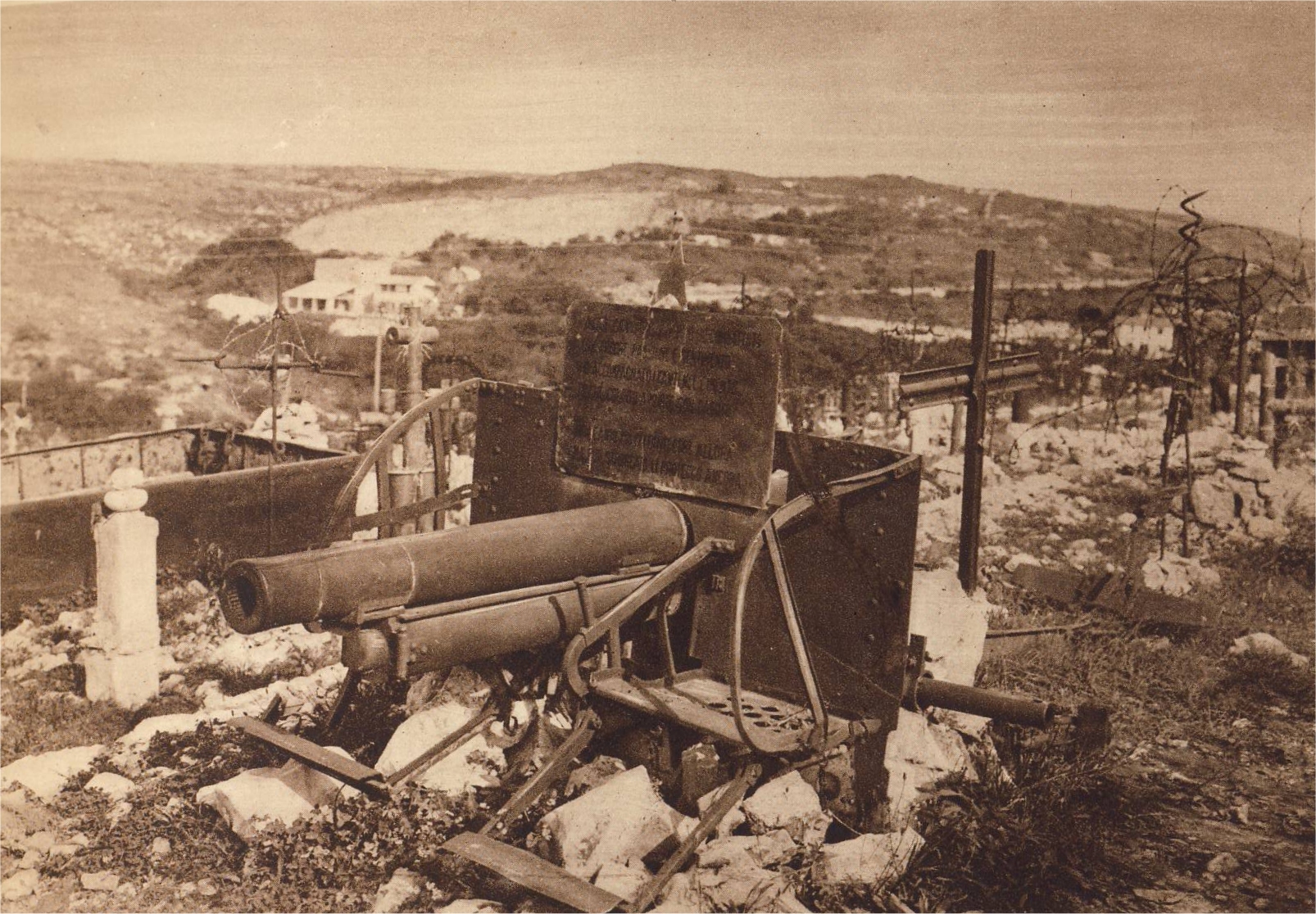 Il Sacrario di Redipuglia
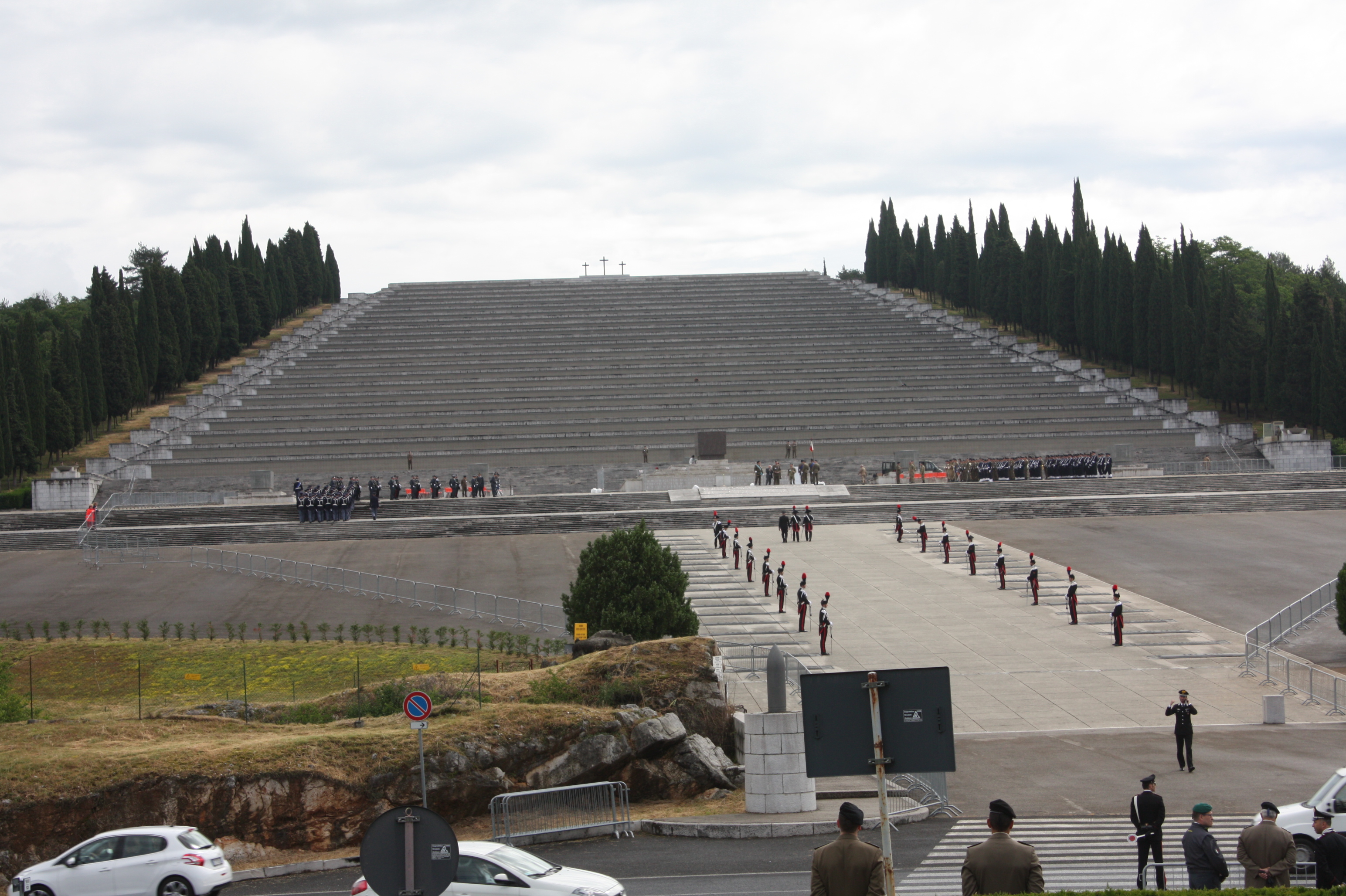 Il Sacrario di Redipuglia /2
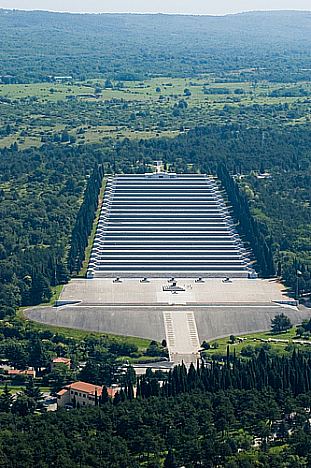 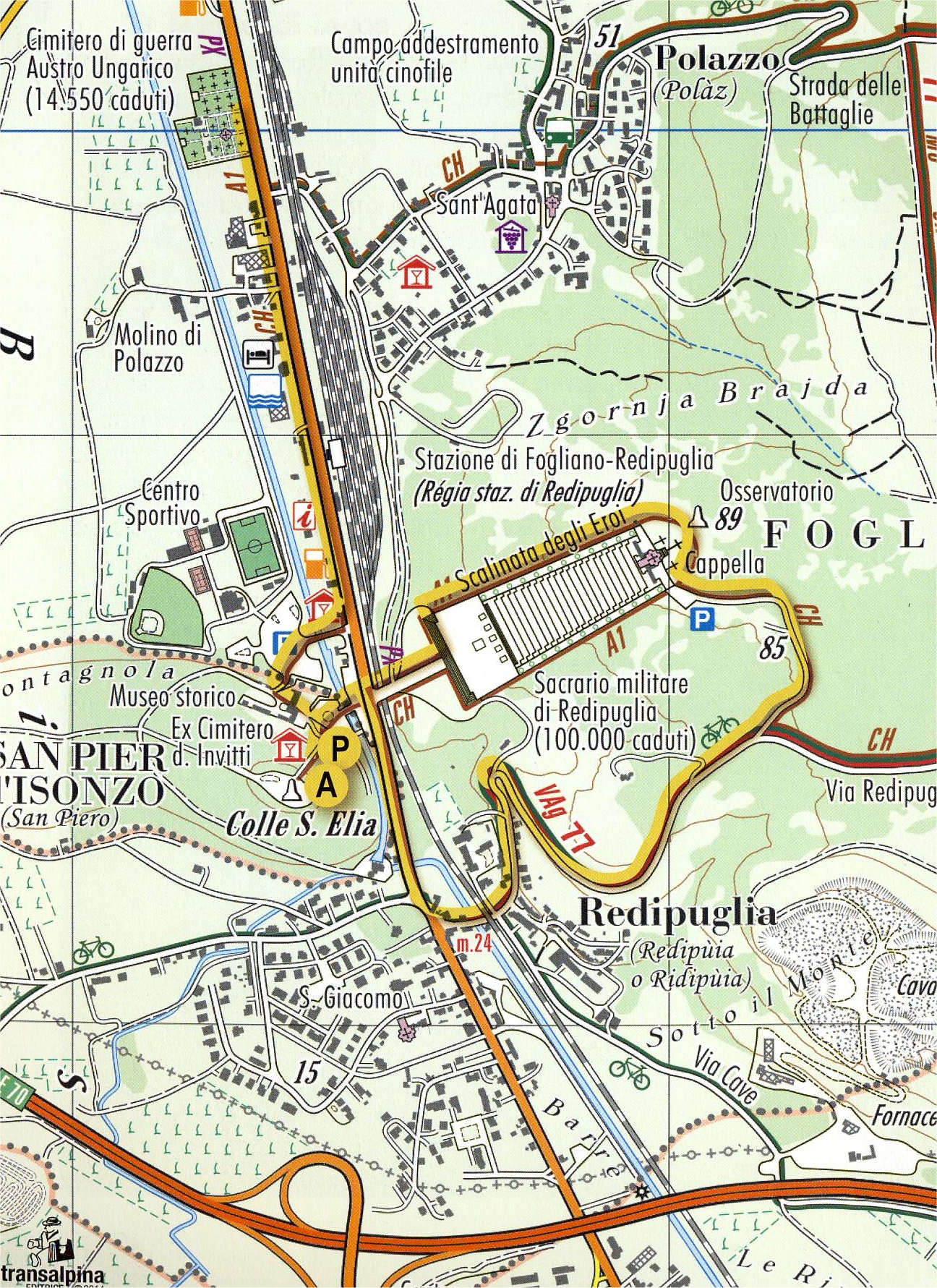 Altri segni
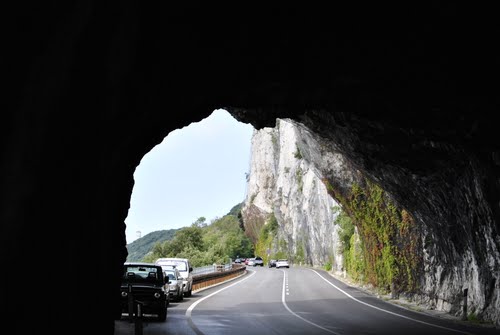 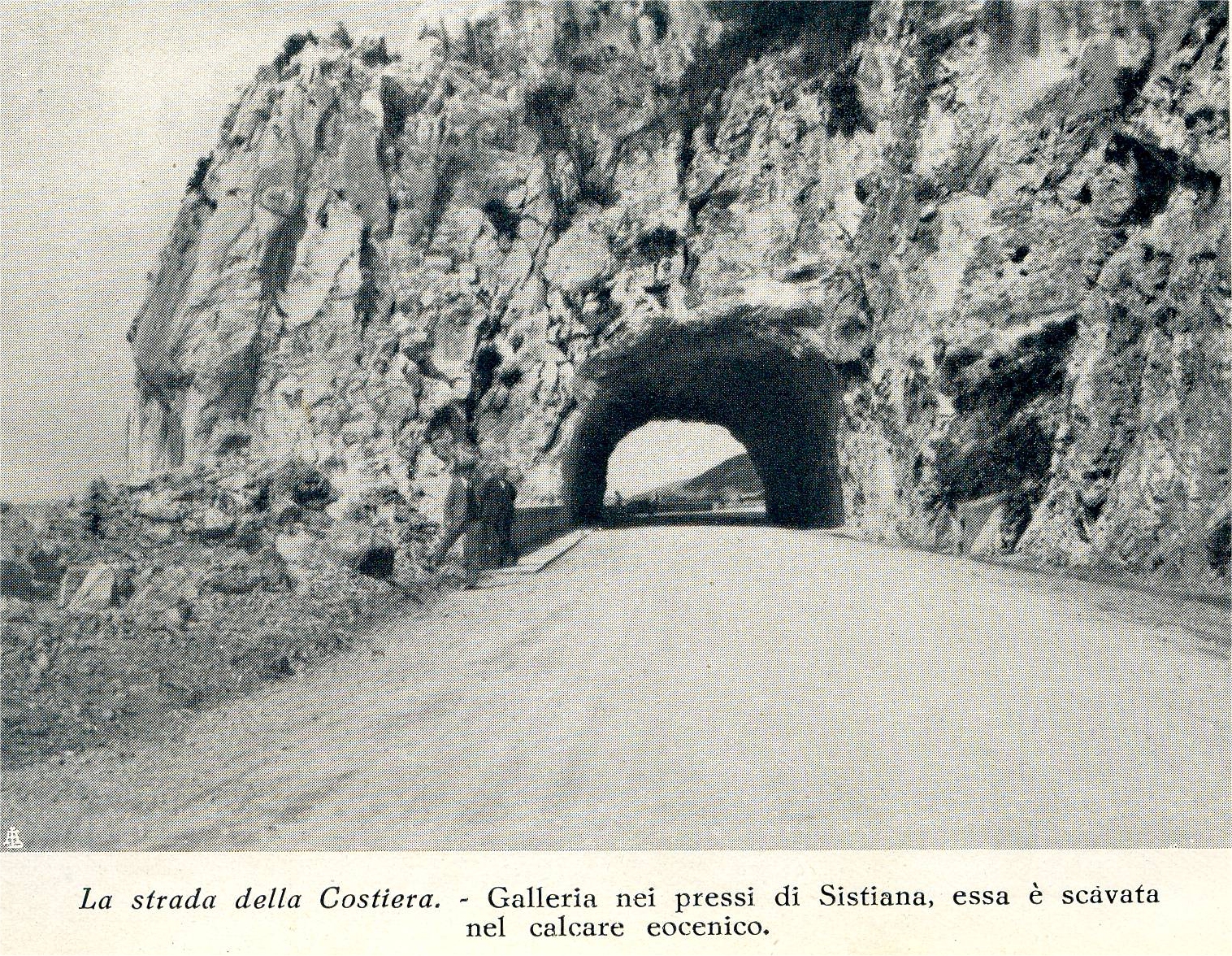 Un’altra guerra mondiale
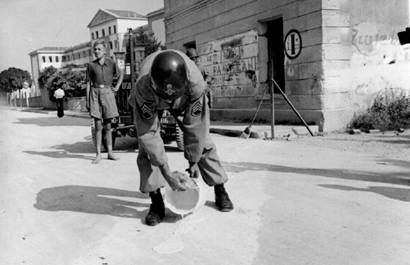 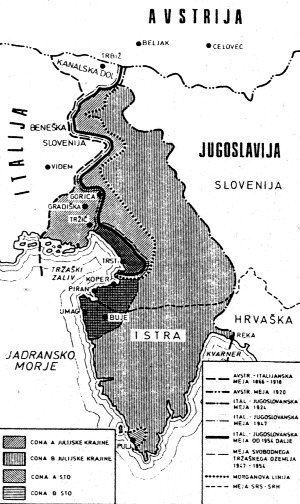 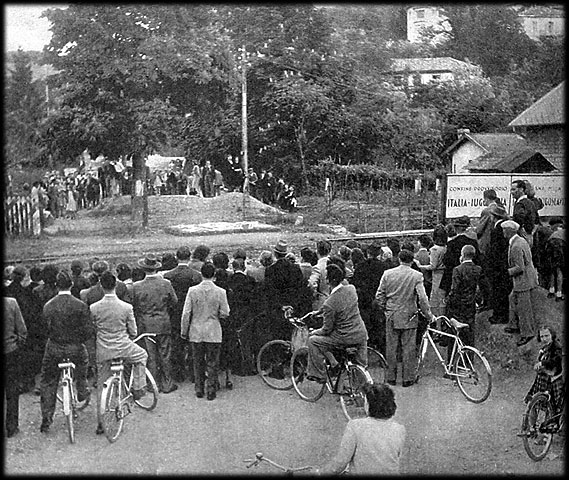 Il confine del  1947 /2
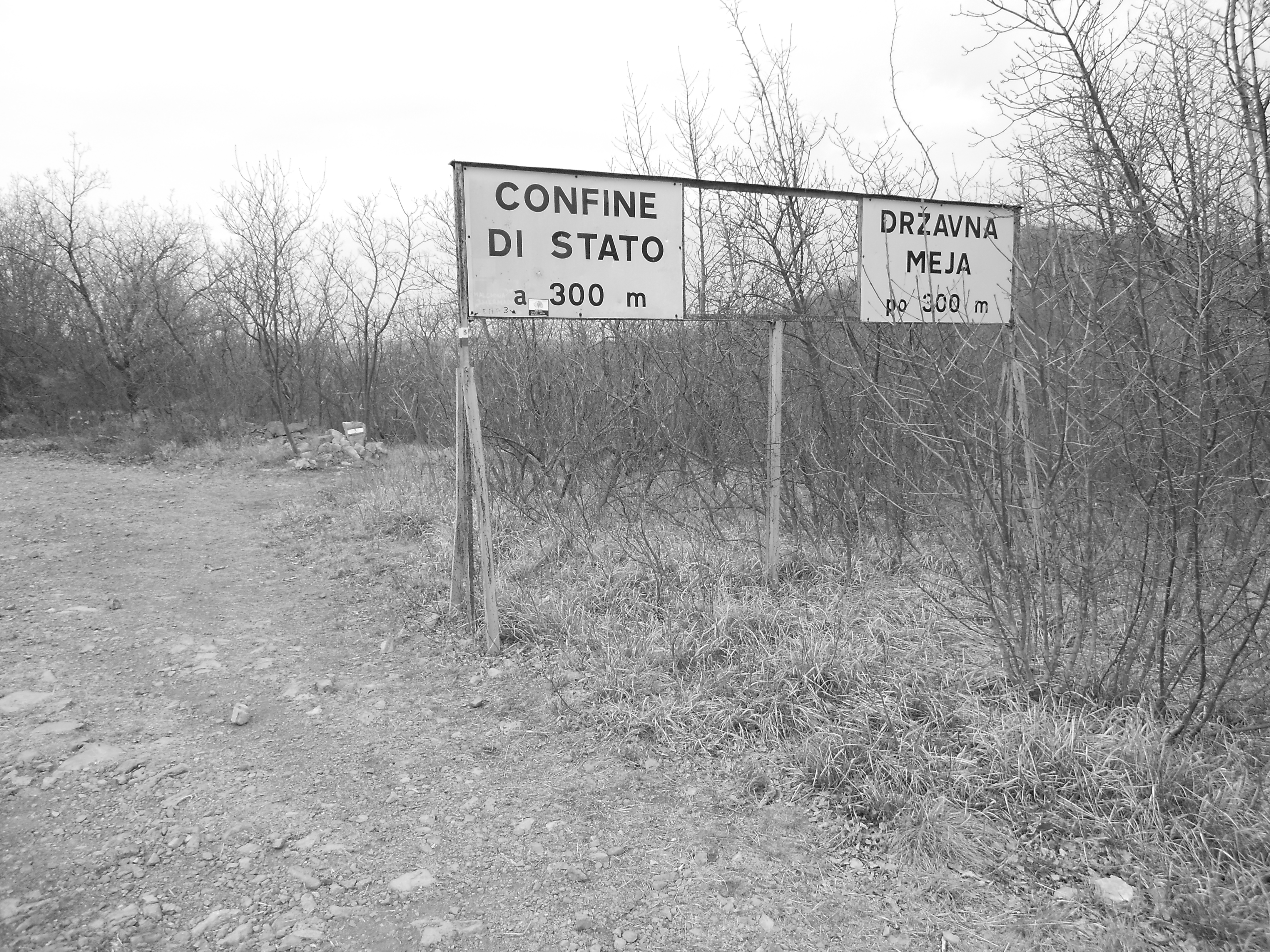 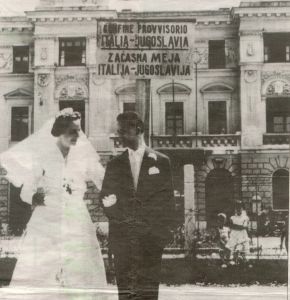 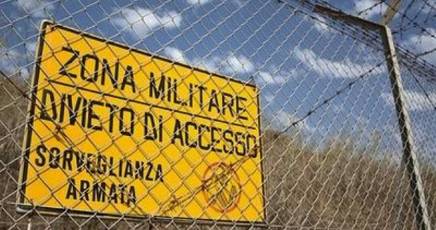 51
I nuovi segni
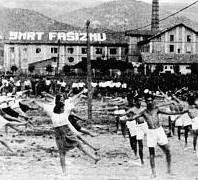 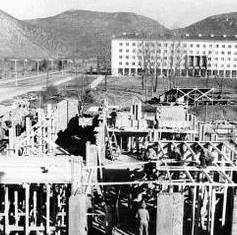 I nuovi segni
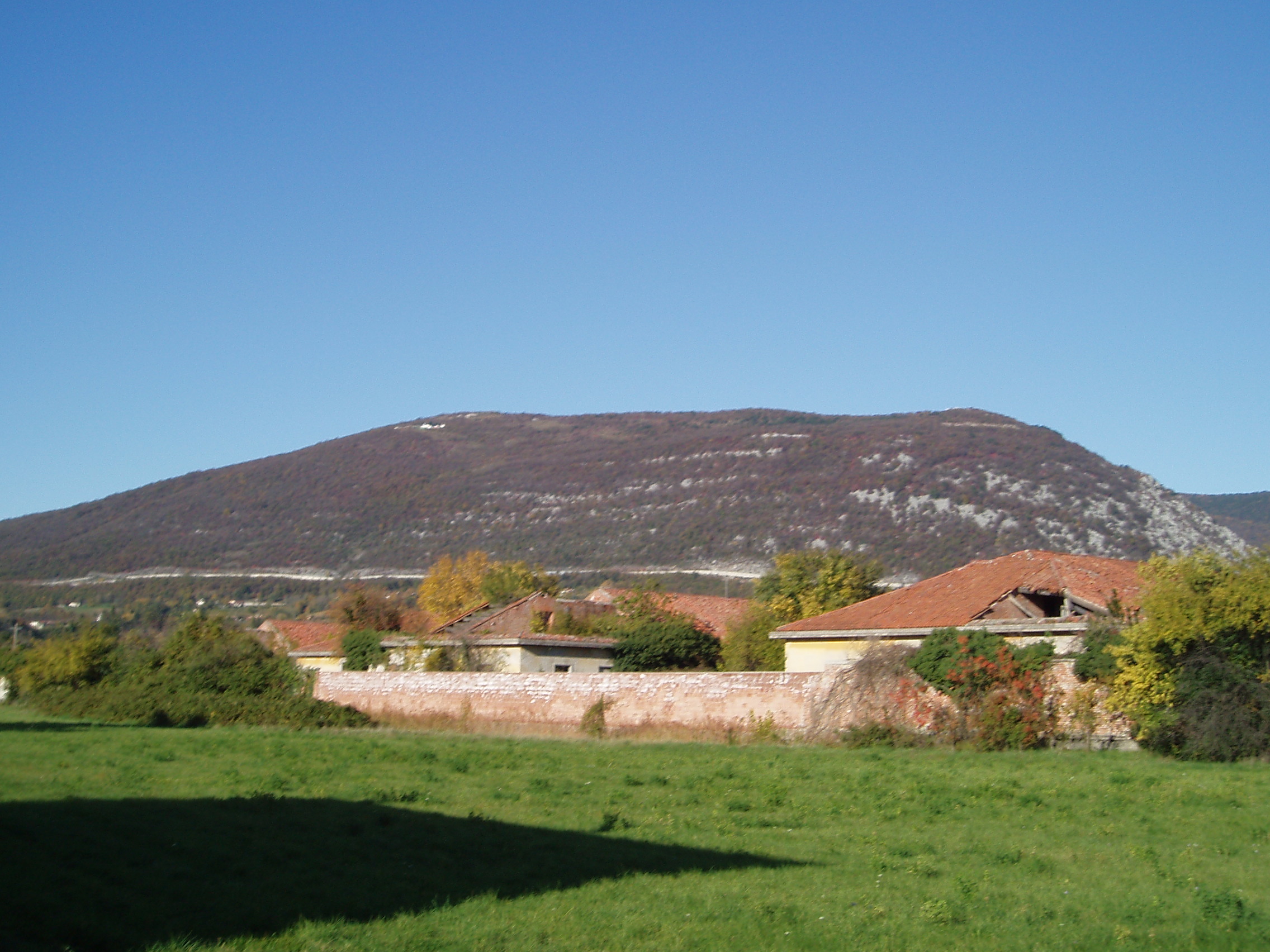 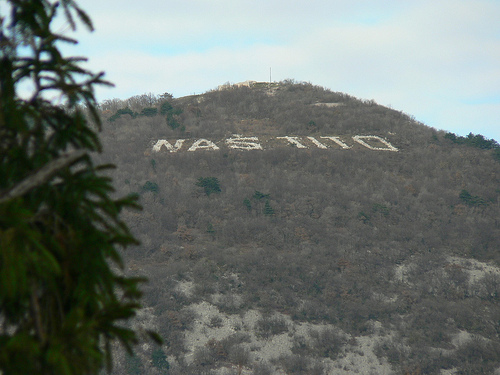 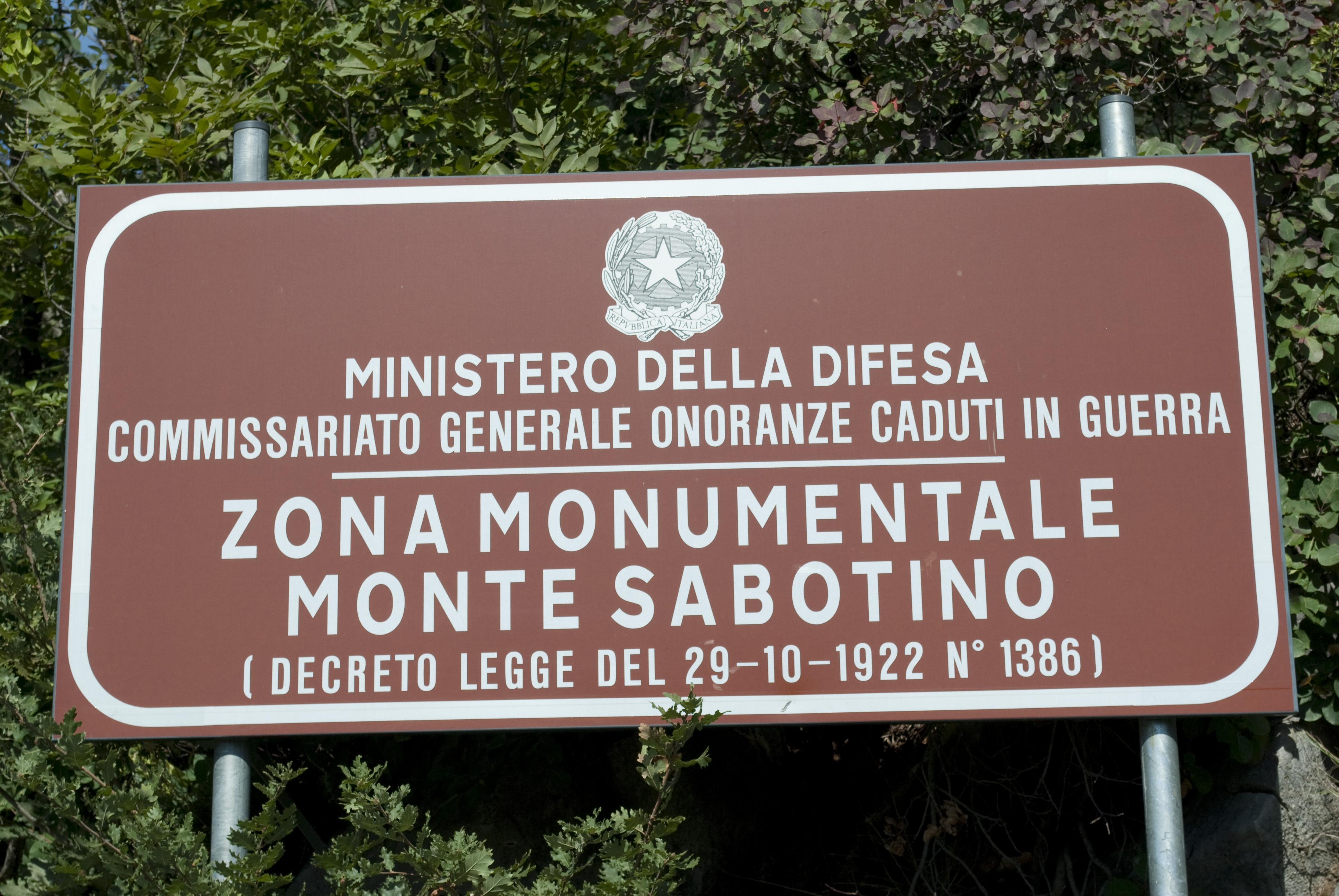 I nuovi segni
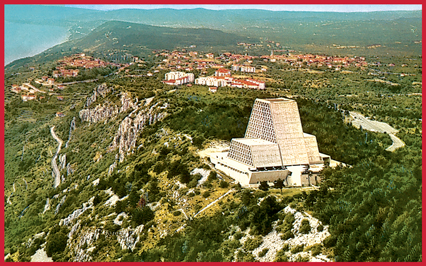 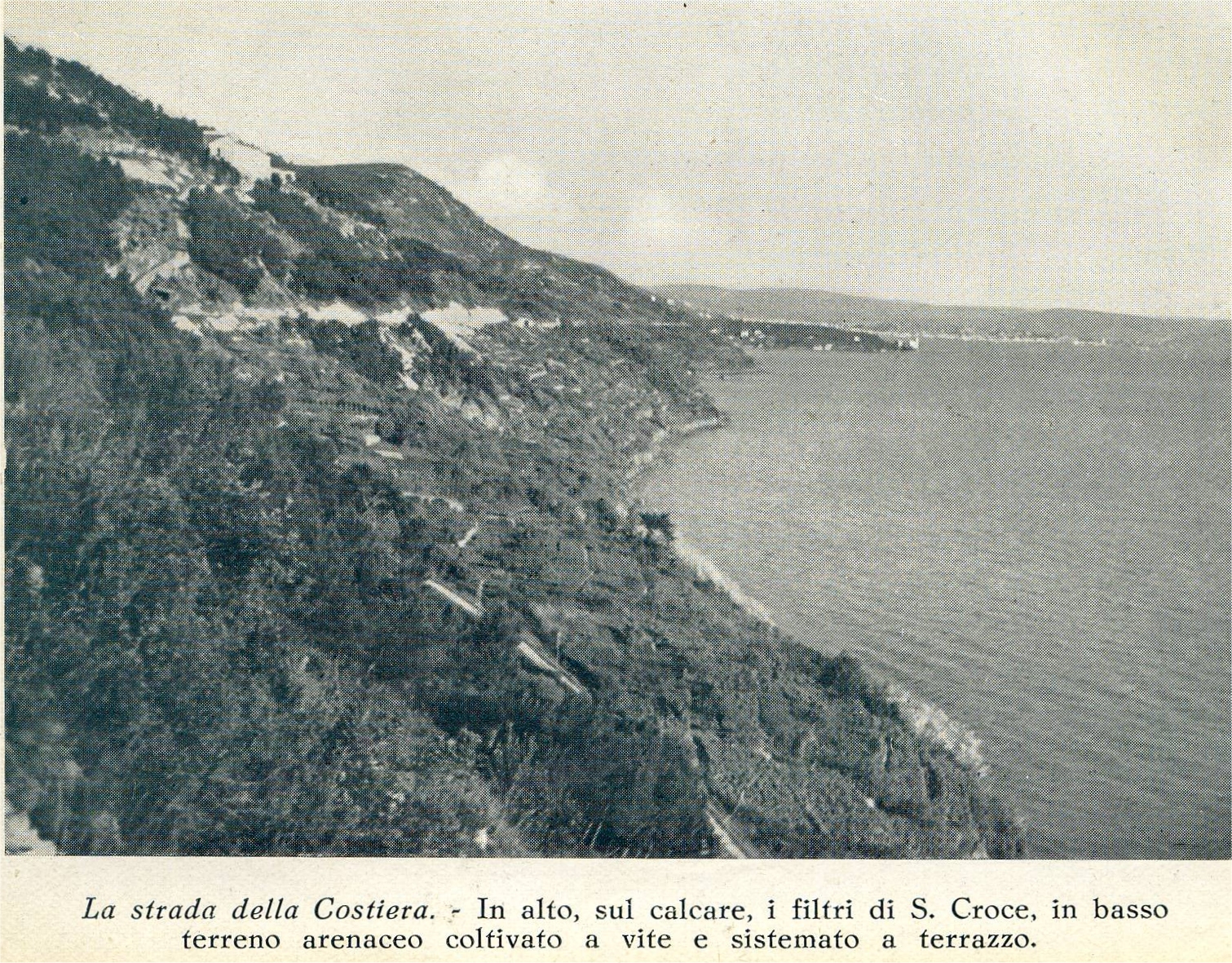 I nuovi segni
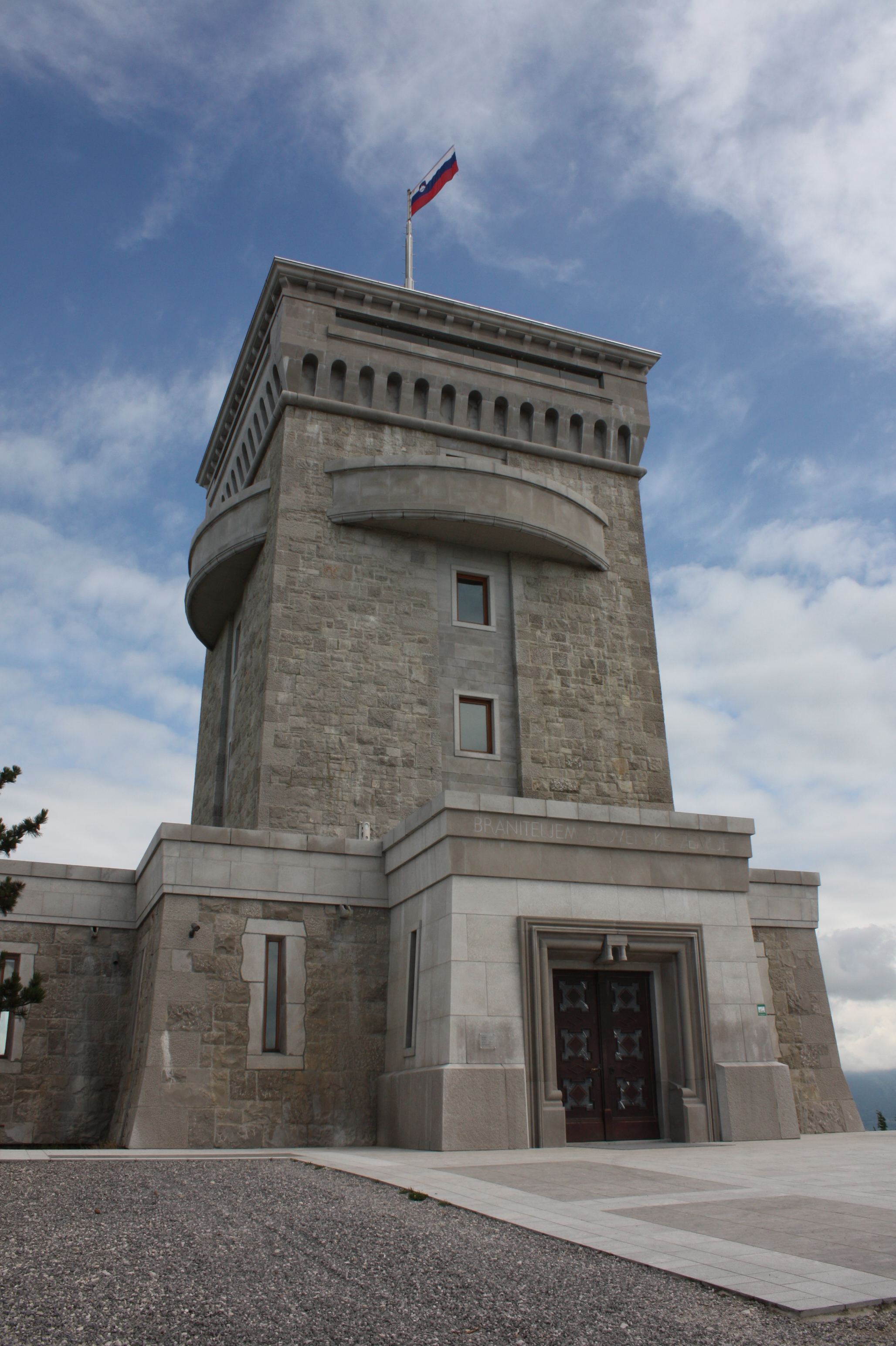 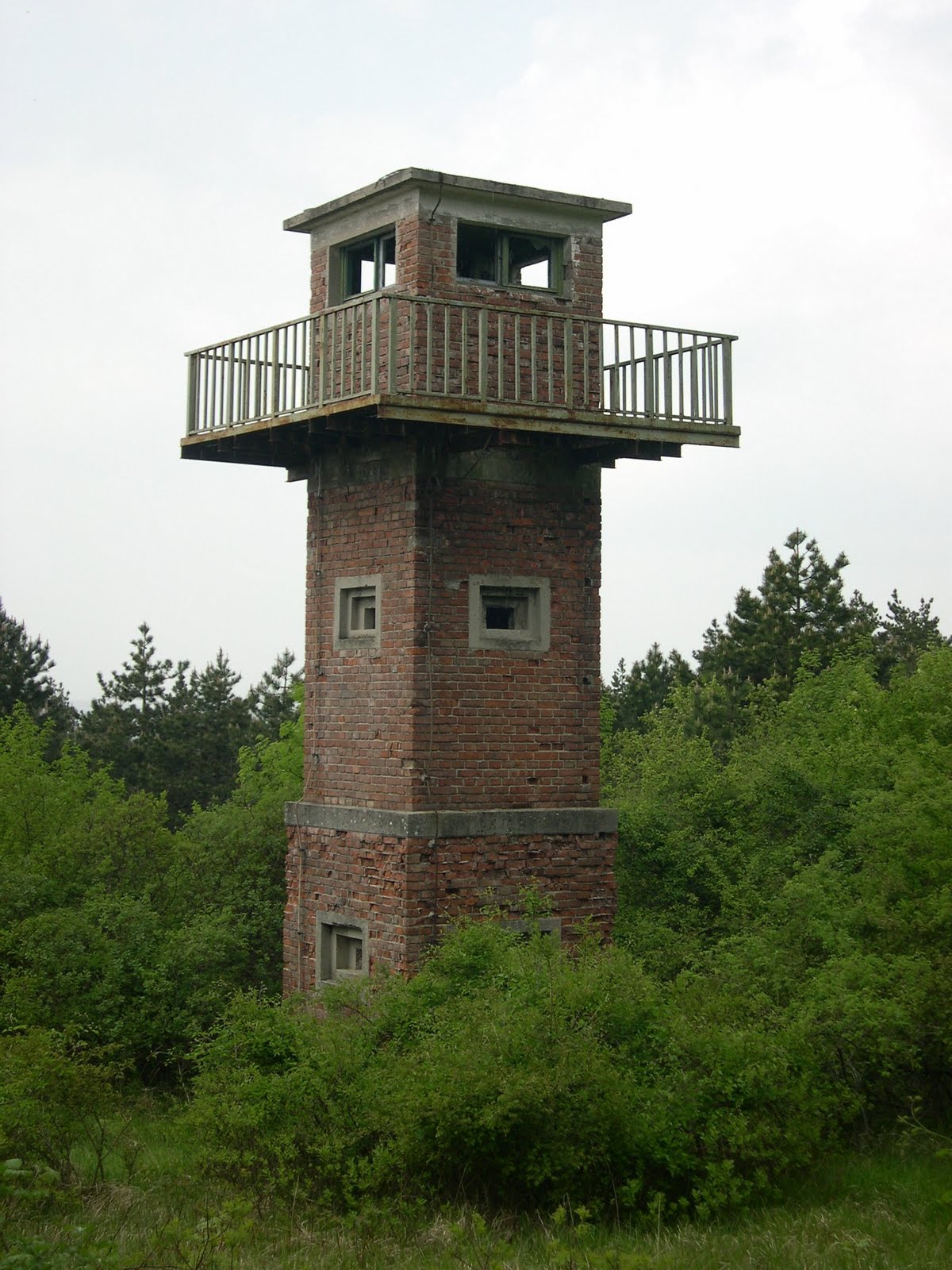 Grazie per l’attenzione.
56